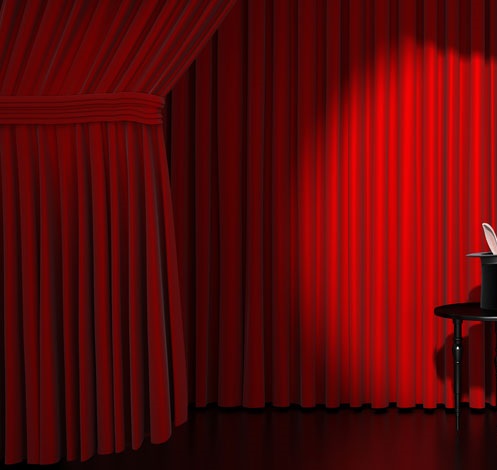 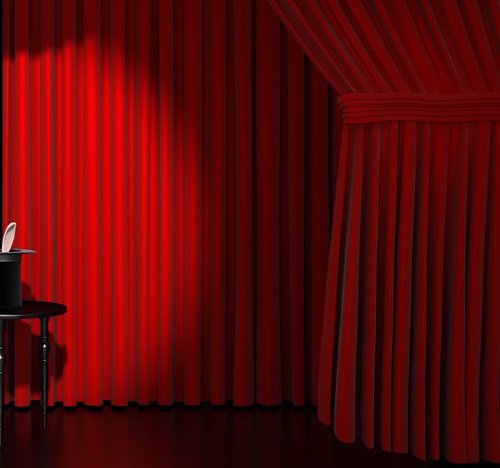 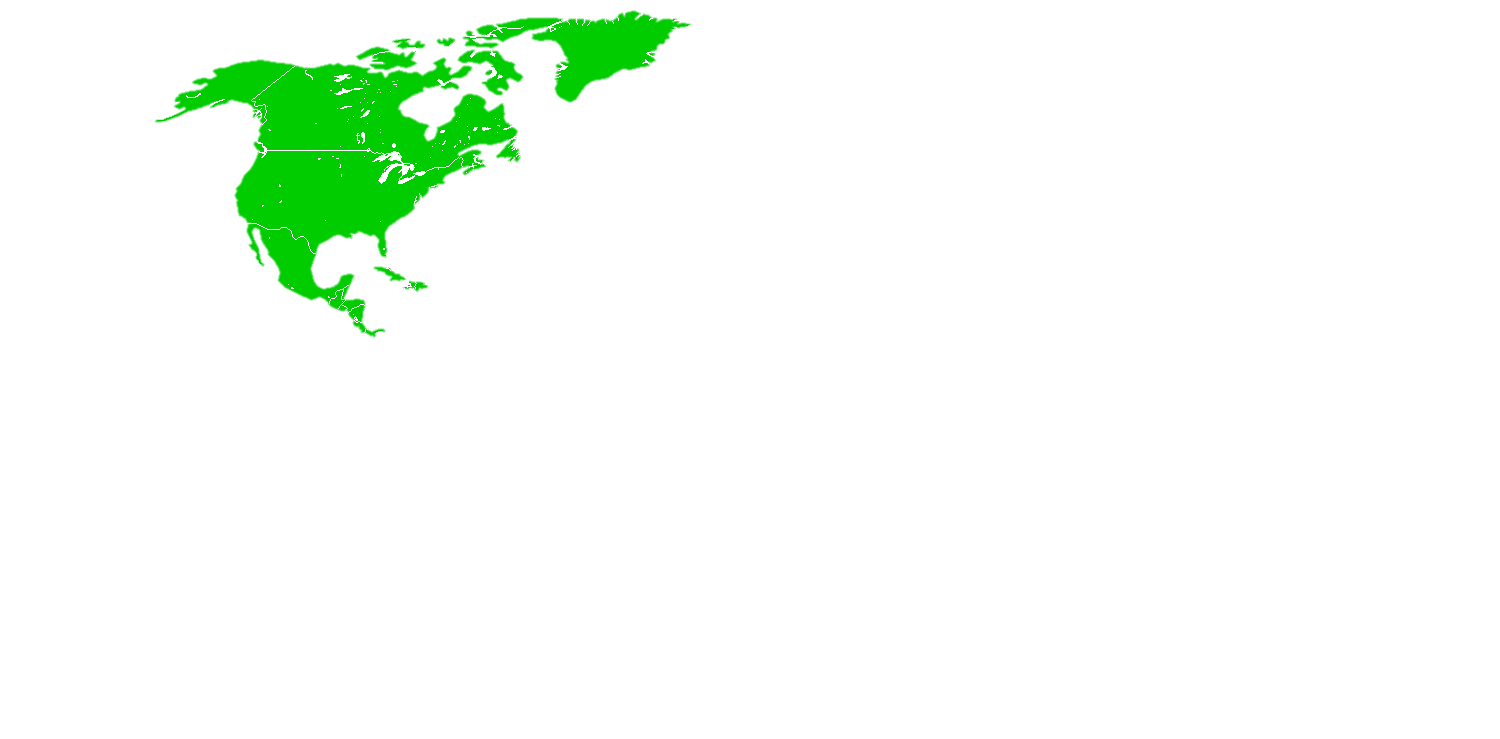 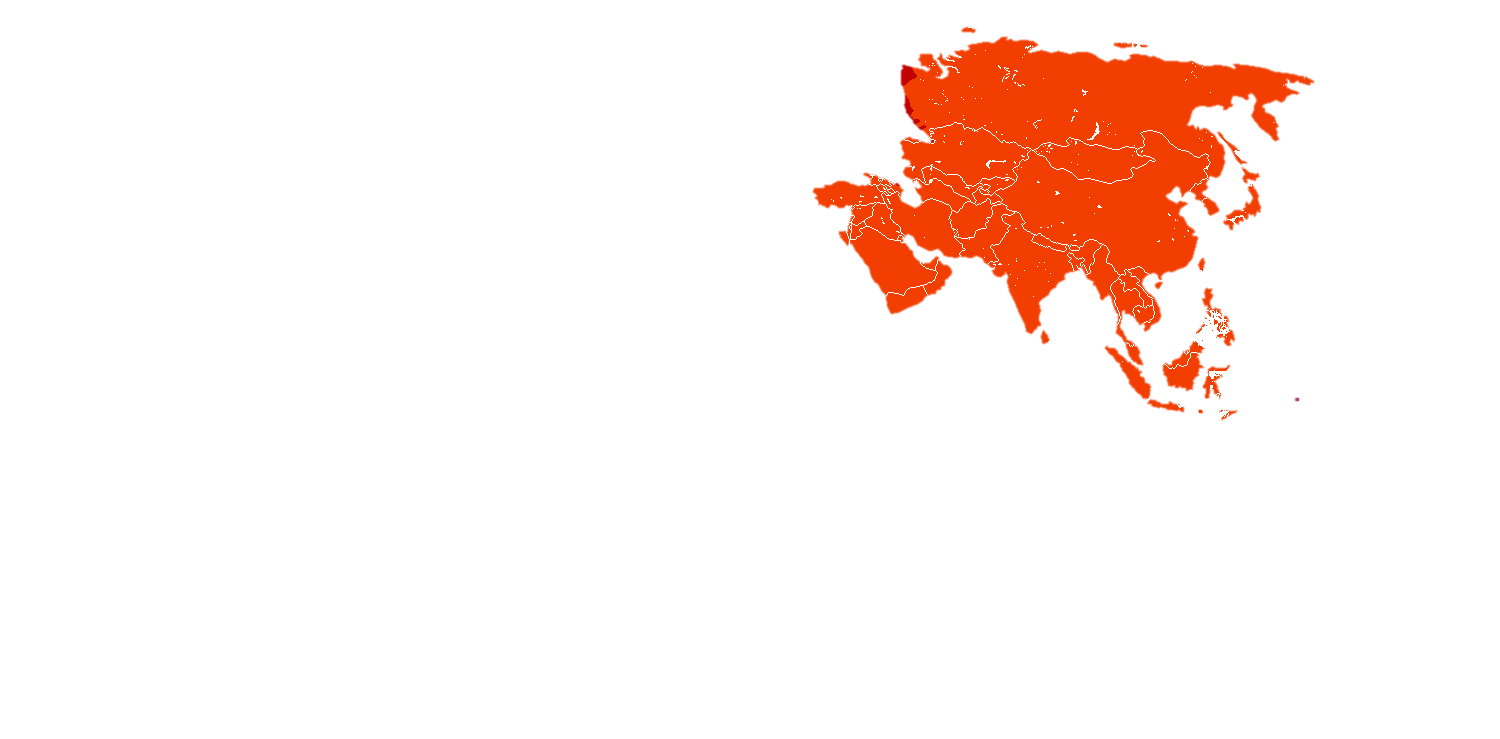 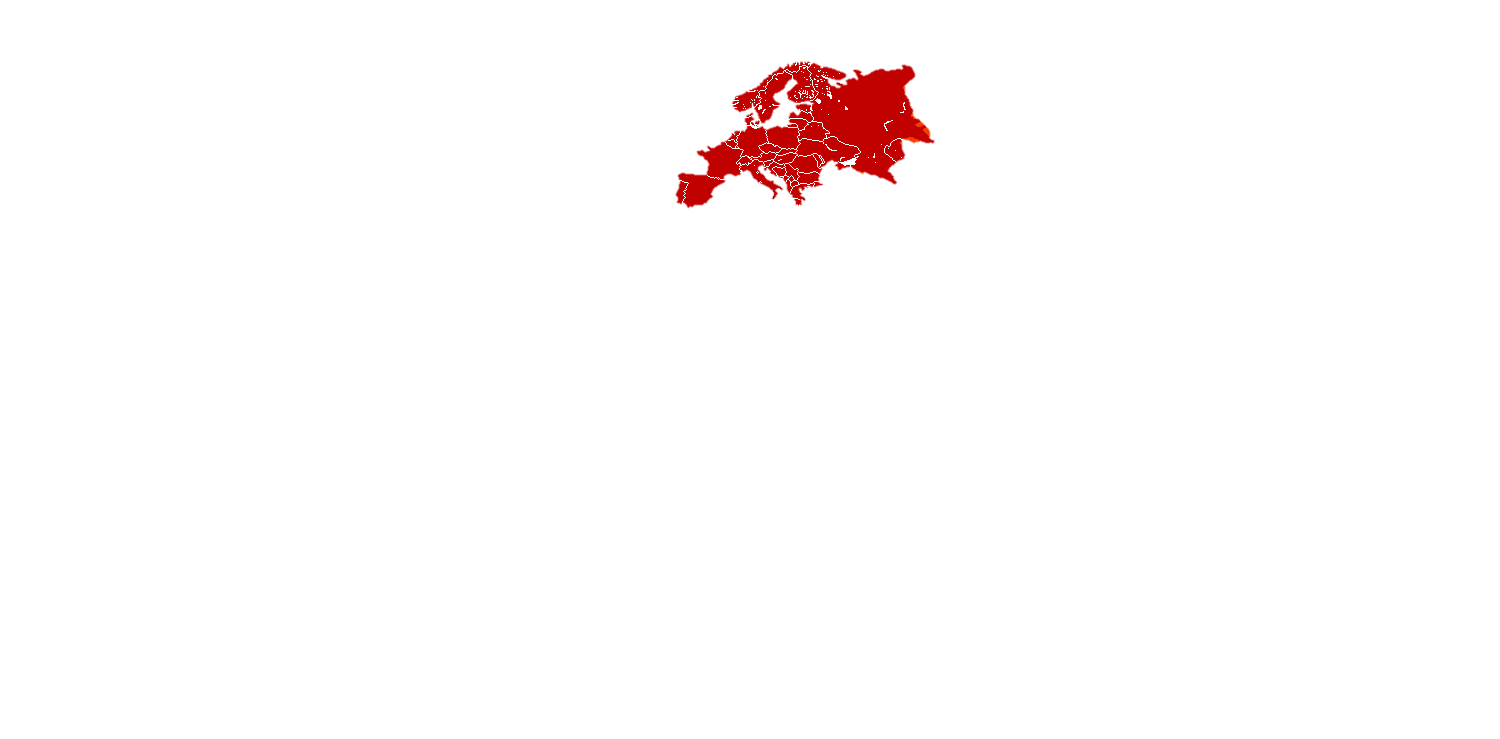 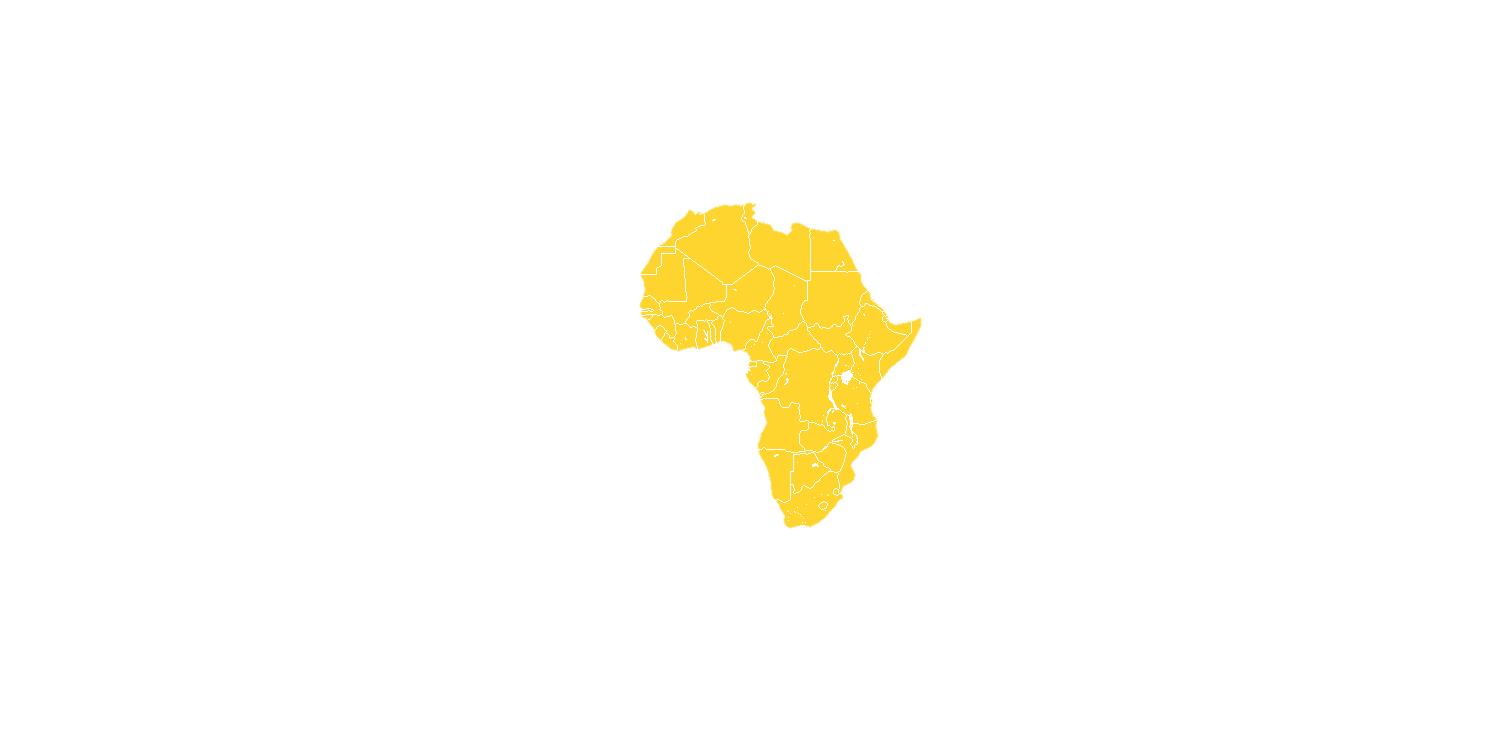 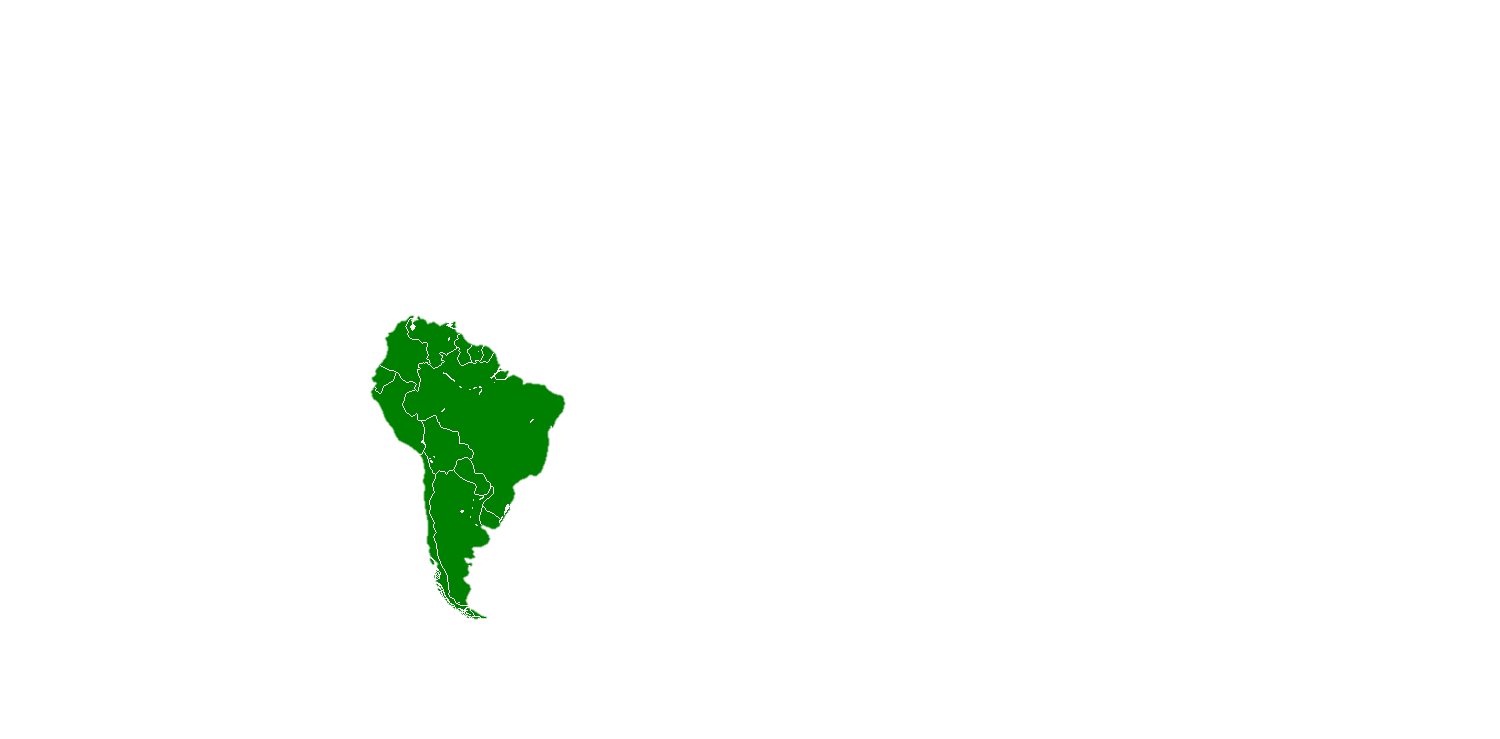 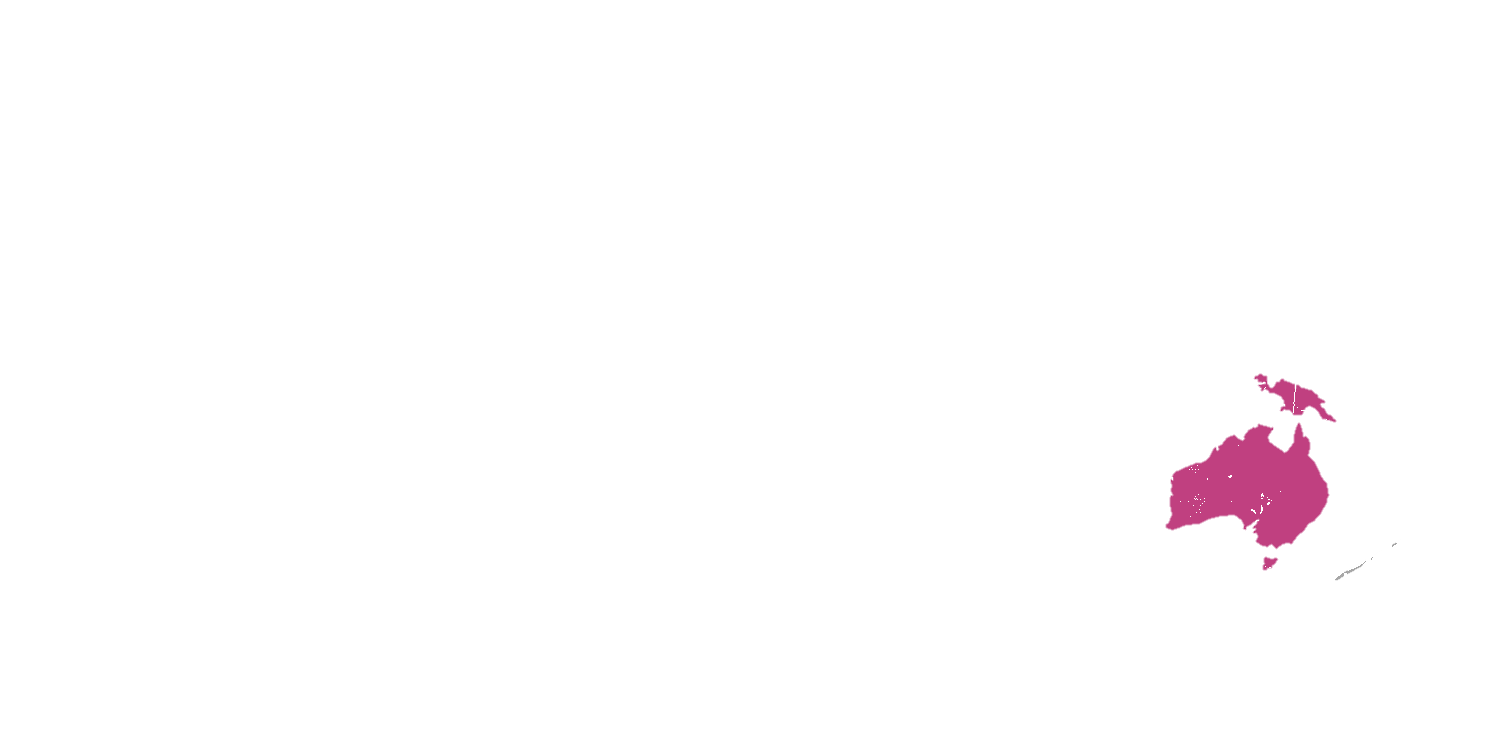 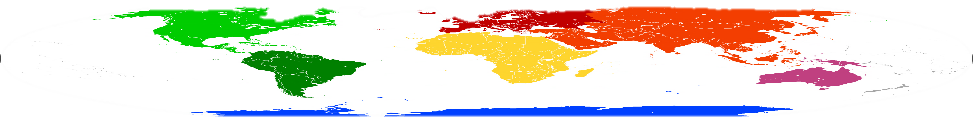 মাল্টিমিডিয়া ক্লাশে সবাইকে
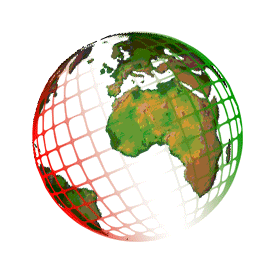 এশিয়া মহাদেশ
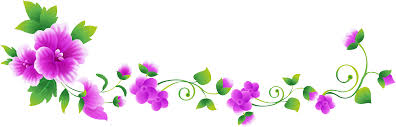 স্বাগতম
স্বাগতম
স্বাগতম
স্বাগতম
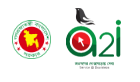 পরিচিতি
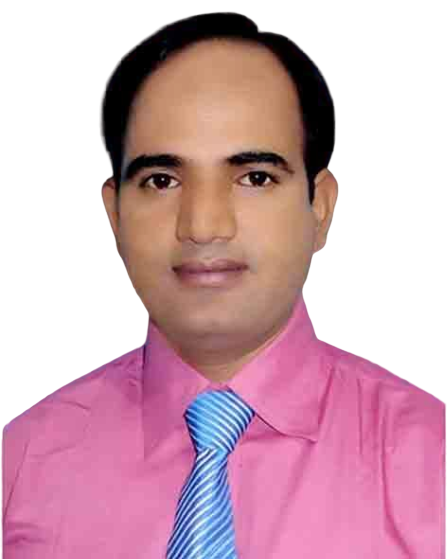 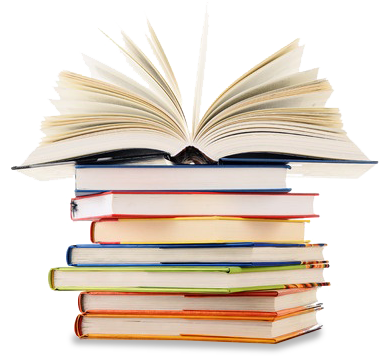 এম.মেরাজুল ইসলাম
সহকারি শিক্ষক 
বিরাট সারদা সুন্দরী সপ্রাবি 
আজমিরী গঞ্জ , হবি গঞ্জ ।
শ্রেণিঃ চতুর্থ  
বিষয়ঃ বাংলাদেশ ও বিশ্বপরিচয়  
পাঠঃ এশিয়া মহাদেশ 
পাঠ্যাংশঃ বৃহত্তম মহাদেশ 
সময়ঃ ৪০ মিনিট
তোমরা কি জান , পৃথিবীতে কয়টি মহাদেশ আছে ?
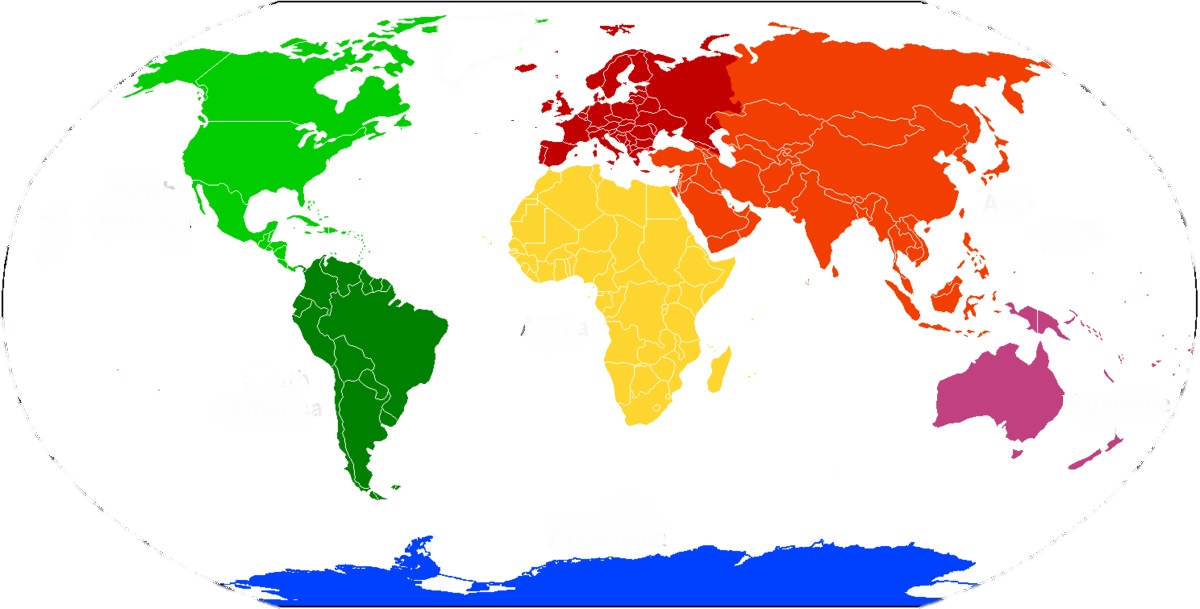 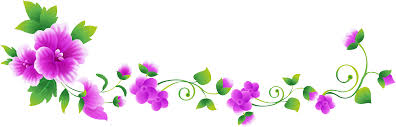 চলো , মহাদেশগুলোর নাম জেনে নিই ।।
পৃথিবীর স্থলভাগকে ৭টি মহাদেশে ভাগ করা হয়েছে
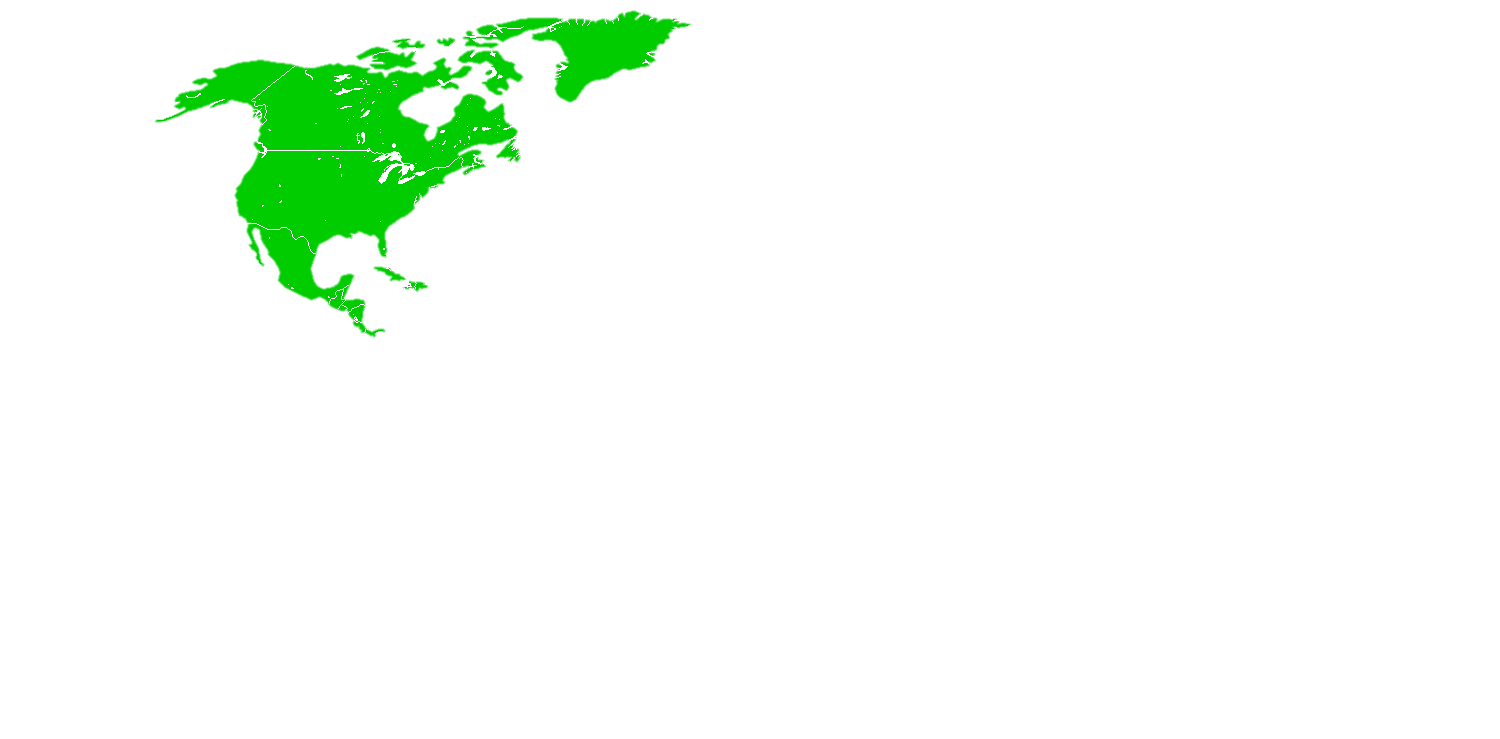 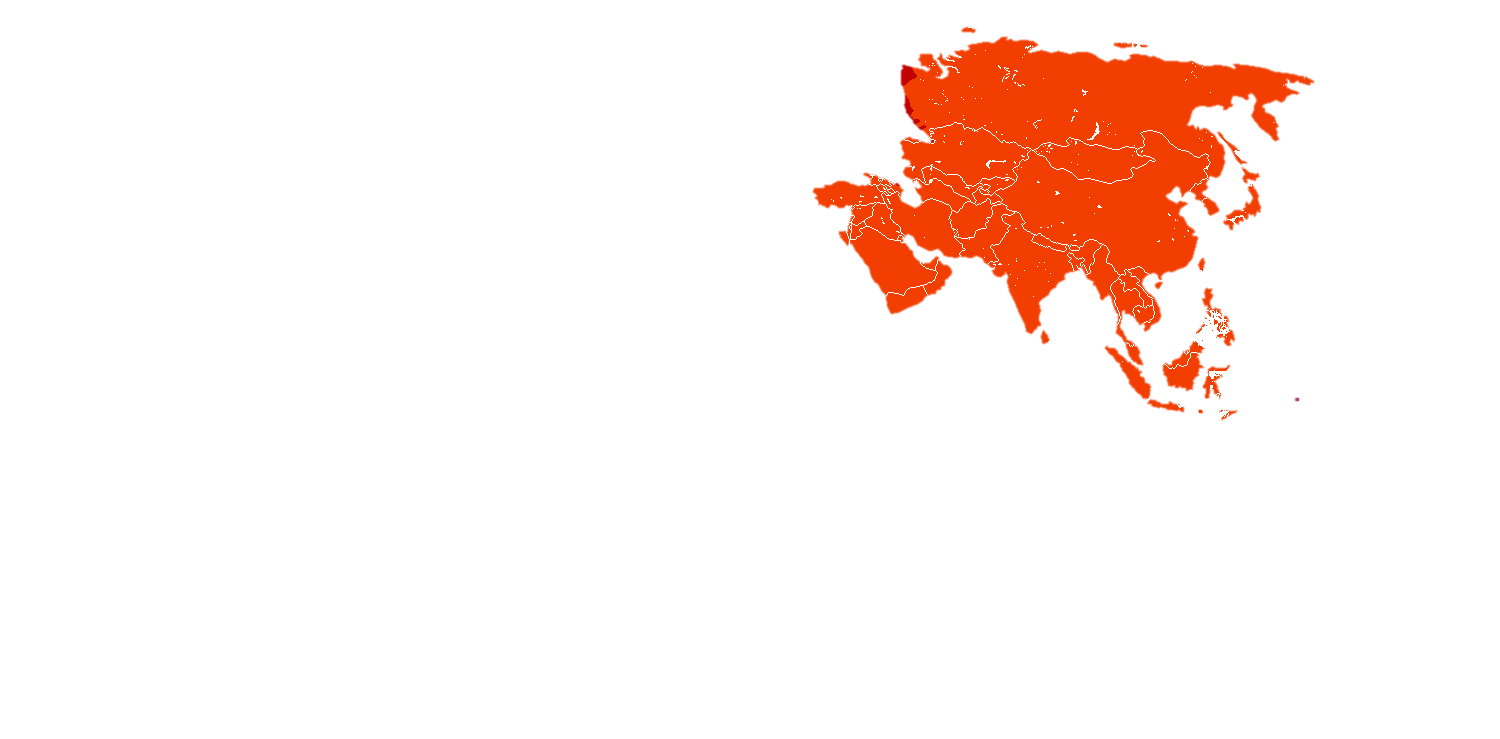 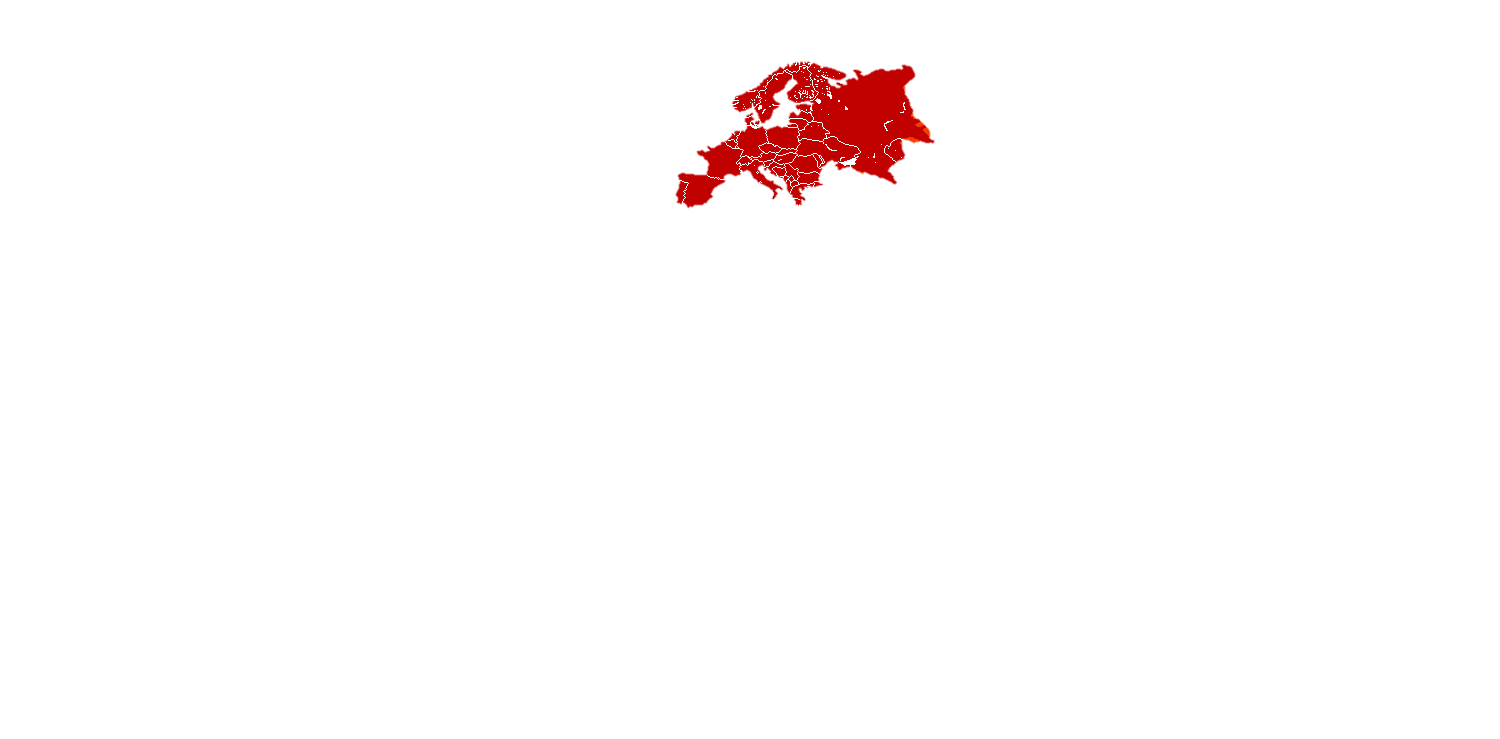 ইউরোপ
এশিয়া
উত্তর আমেরিকা
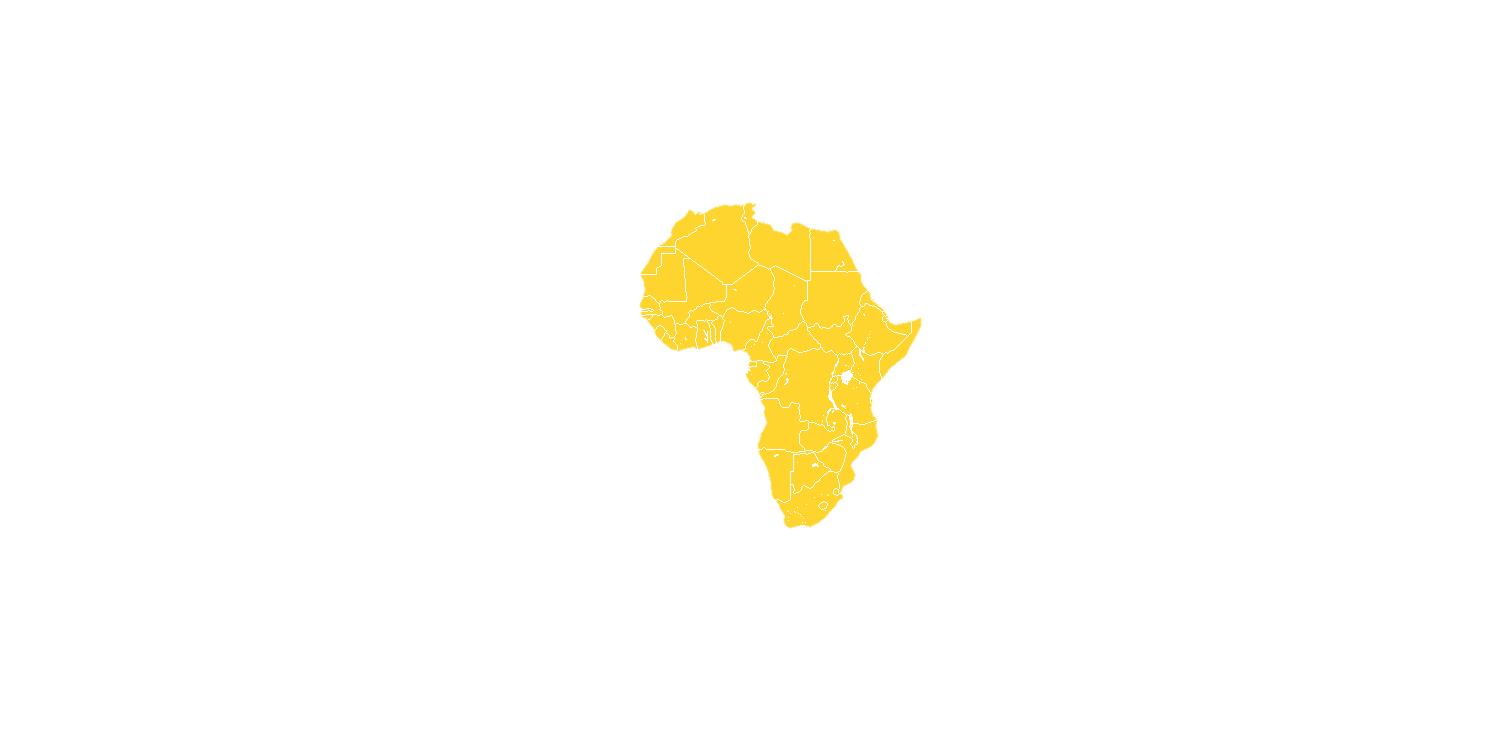 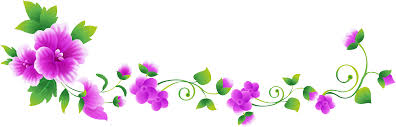 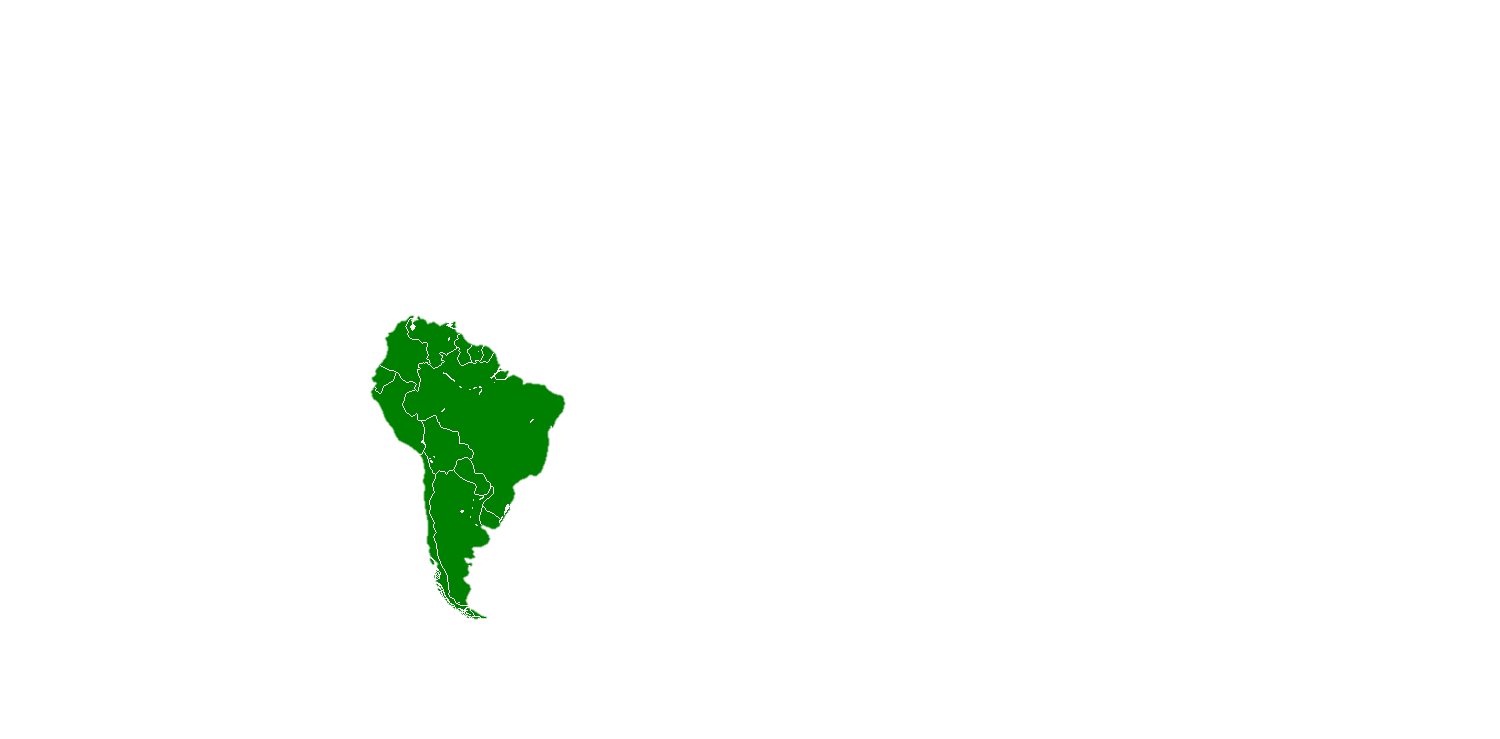 আফ্রিকা
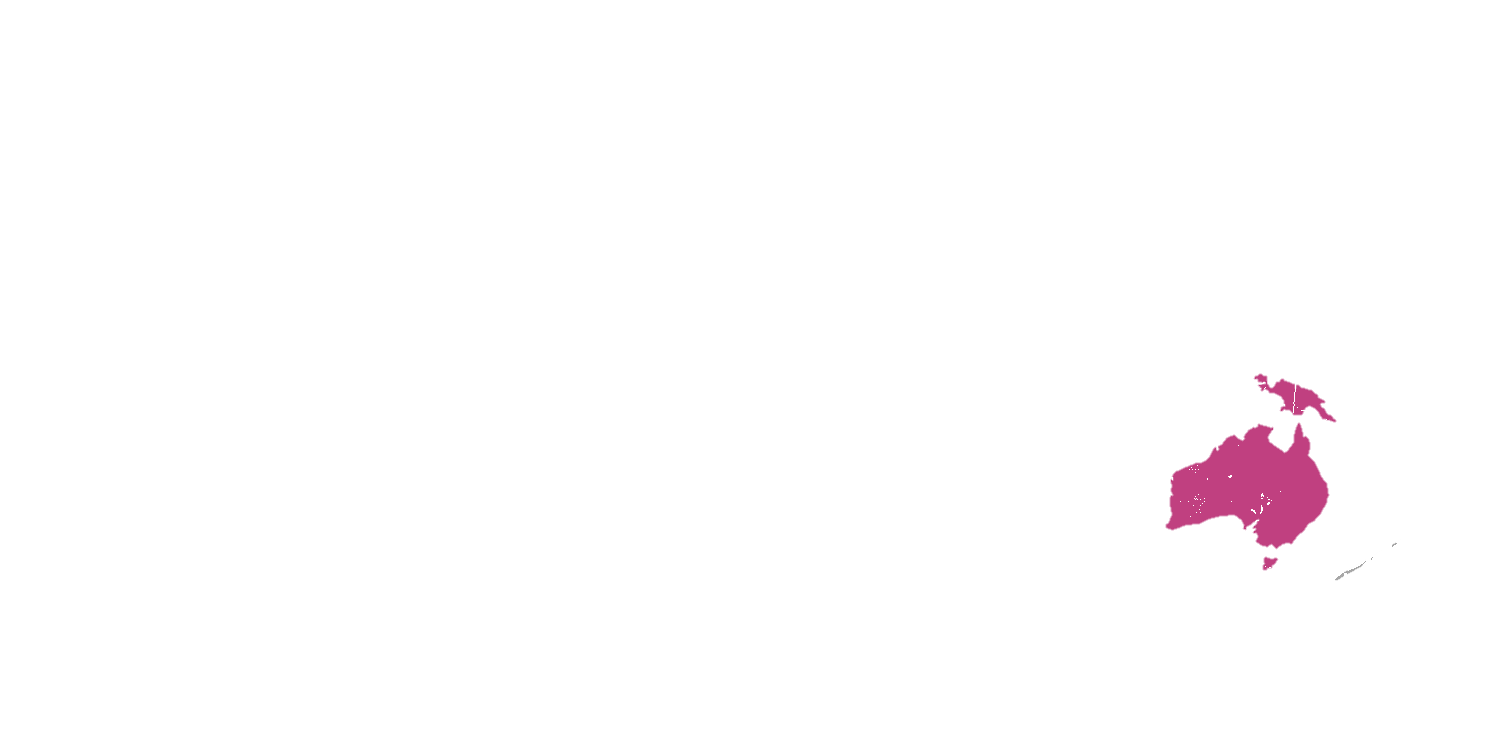 দক্ষিণ আমেরিকা
অস্ট্রেলিয়া
এন্টার্কটিকা
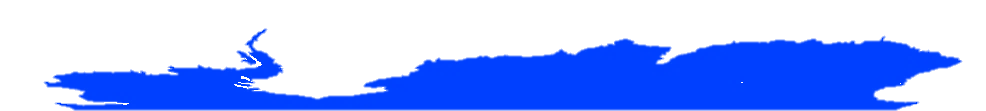 আজ আমরা পড়ব
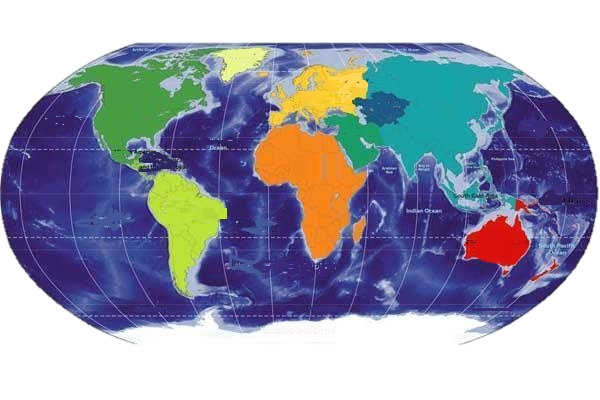 এশিয়া মহাদেশ
শিখনফল
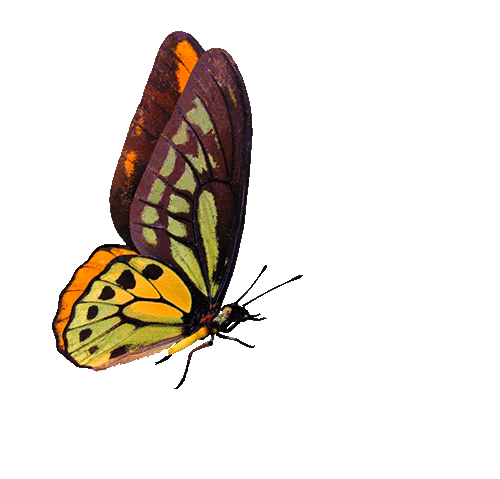 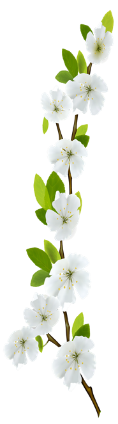 ১৩.১.১ মানচিত্রে এশিয়া মহাদেশের অবস্থান দেখাতে পারবে। 
১৩.১.২ এশিয়ার মানচিত্রে বাংলাদেশের মহাদেশের অবস্থান চিহ্নিত করতে পারবে। 
১৩.১.৩ এশিয়া মহাদেশের কয়েকটি উল্লেখযোগ্য বৈশিষ্ট্য উল্লেখ করতে পারবে।
১৩.১.৪ এশিয়া মহাদেশের জলবায়ু, নদী, প্রাণী, ফসল, খনিজ দ্রব্য ও শিল্প সম্পর্কে বর্ণণা করতে পারবে।
এসো দেখিঃ
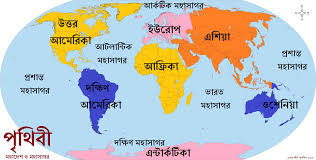 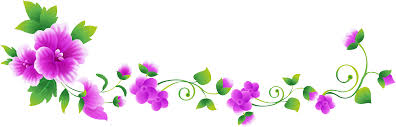 এশিয়া পৃথিবীর বৃহত্তম মহাদেশ।
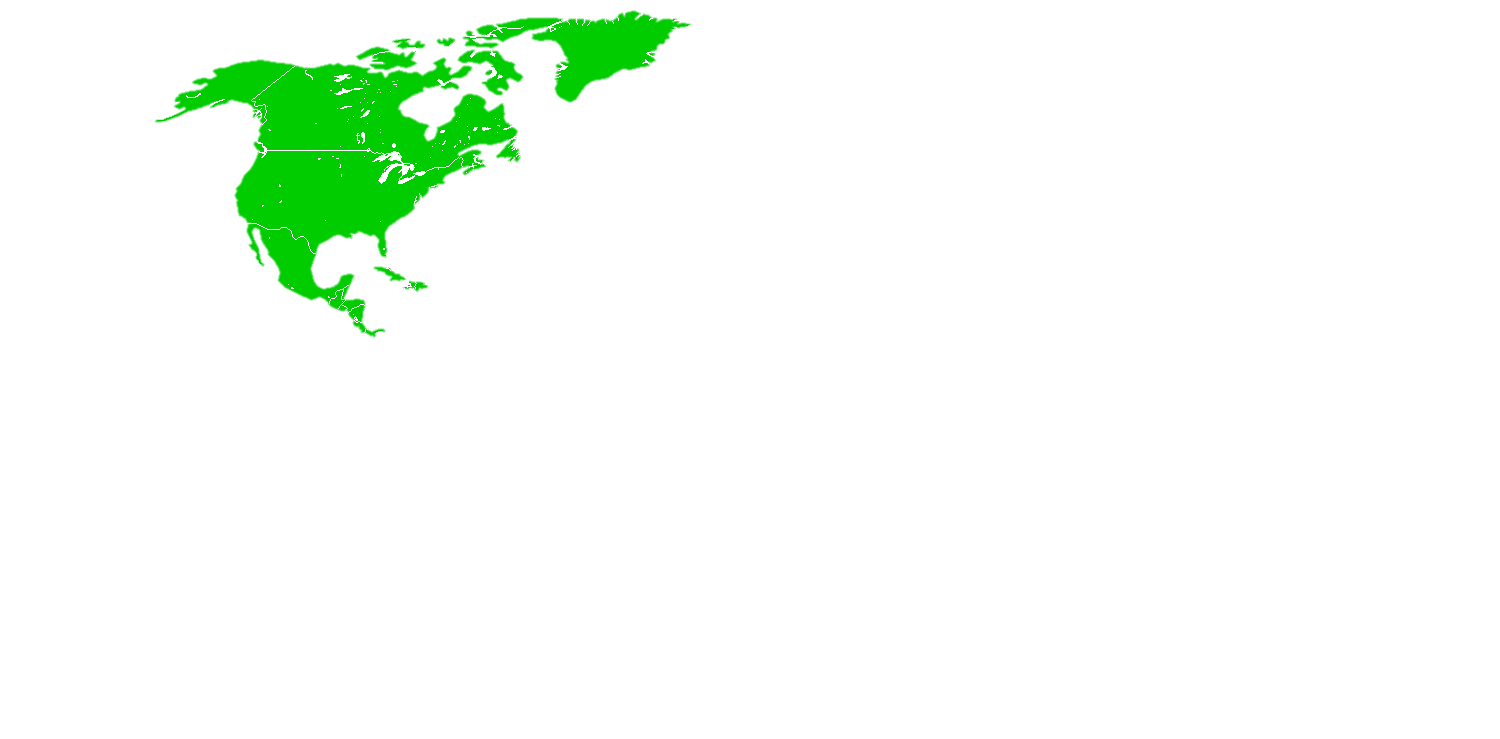 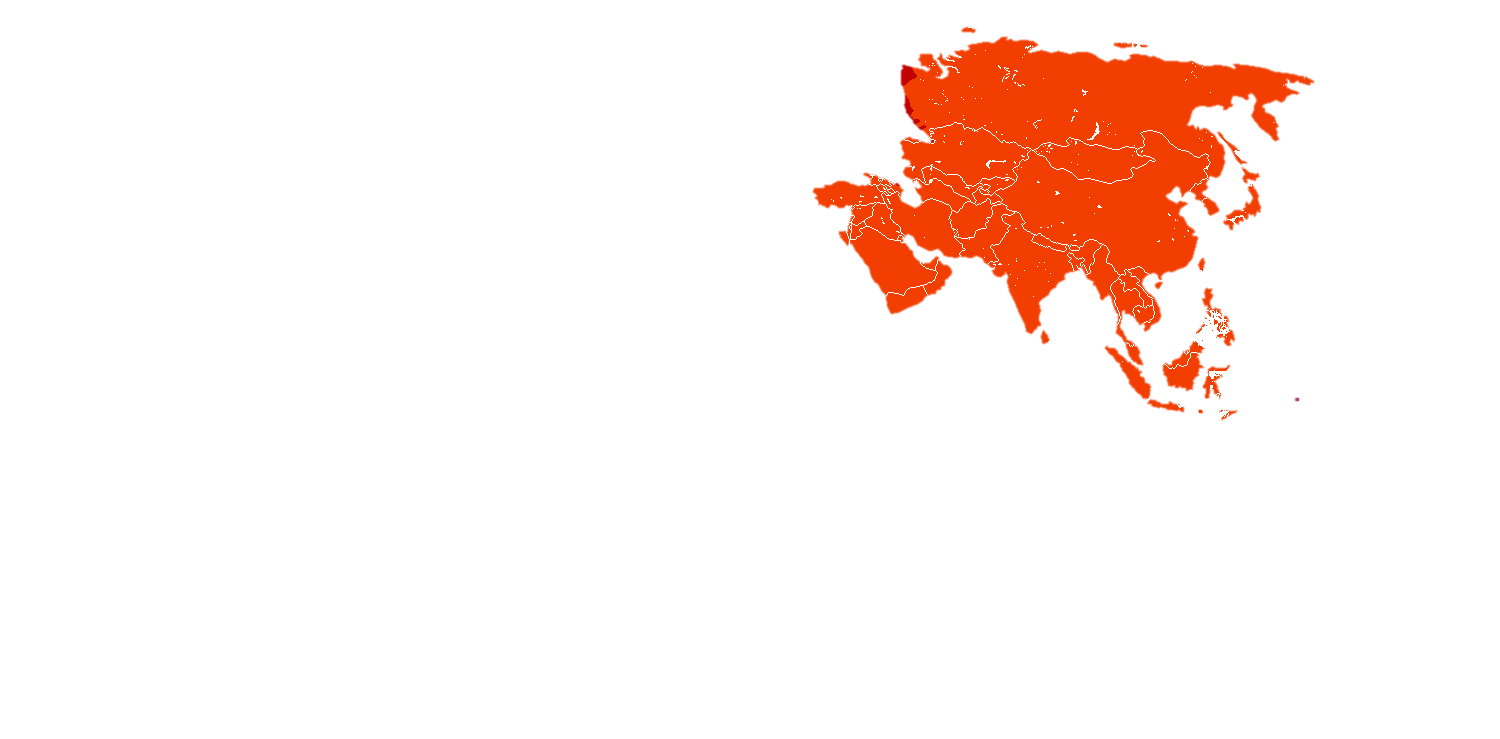 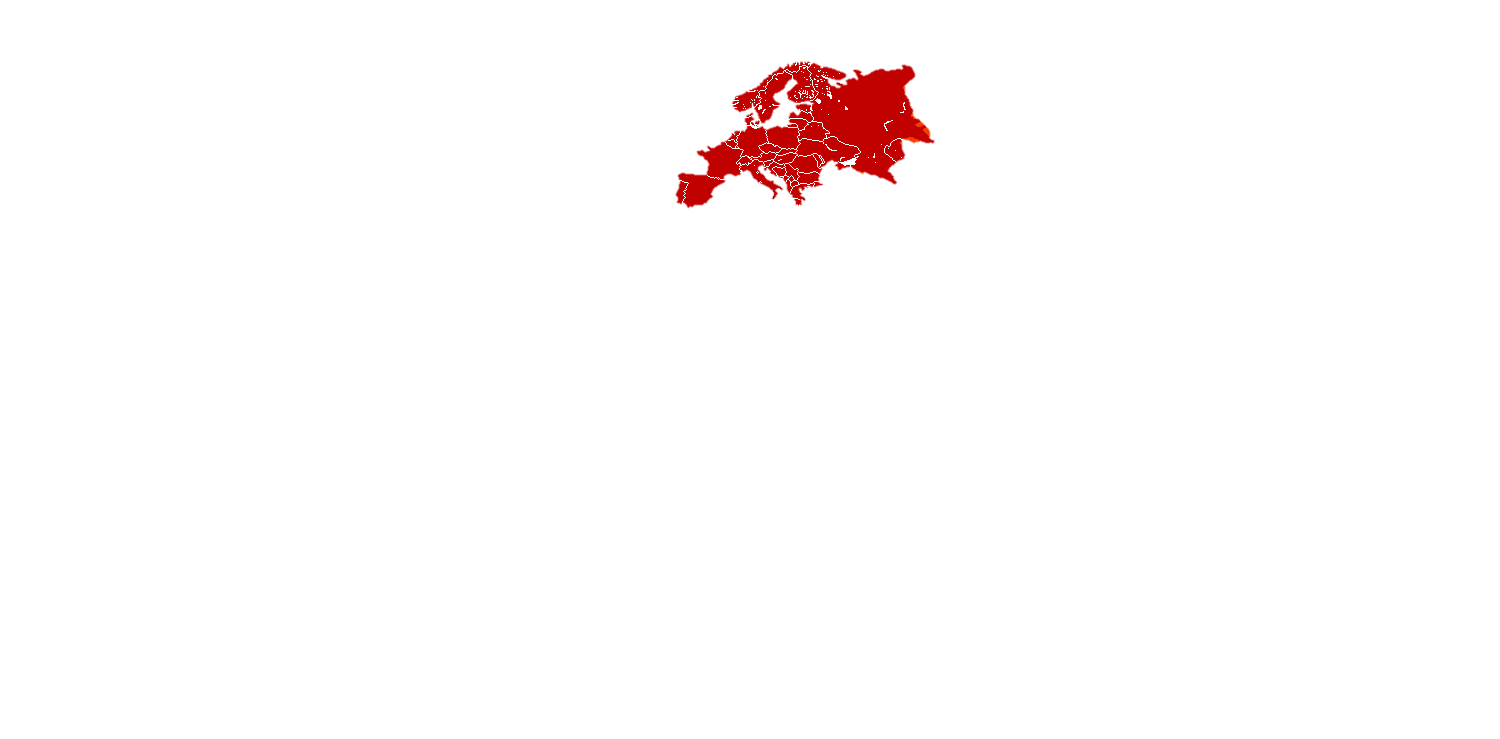 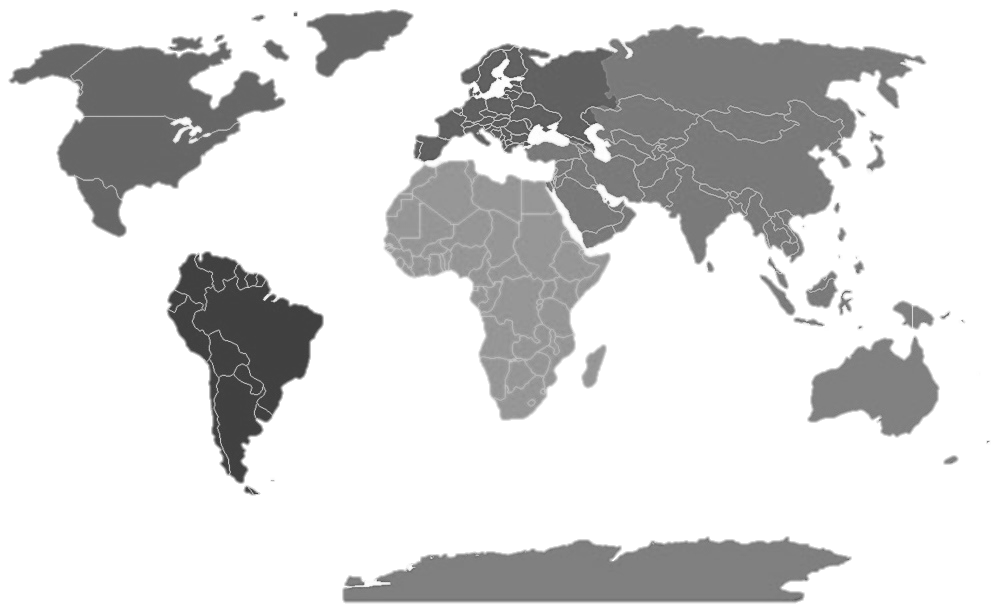 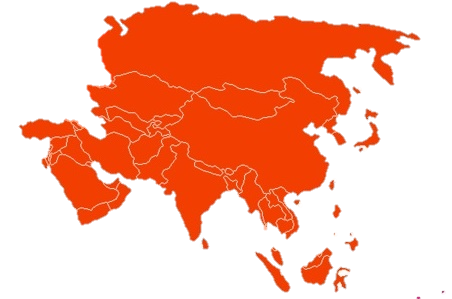 এশিয়ার  আয়তন
পৃথিবীর আয়তন
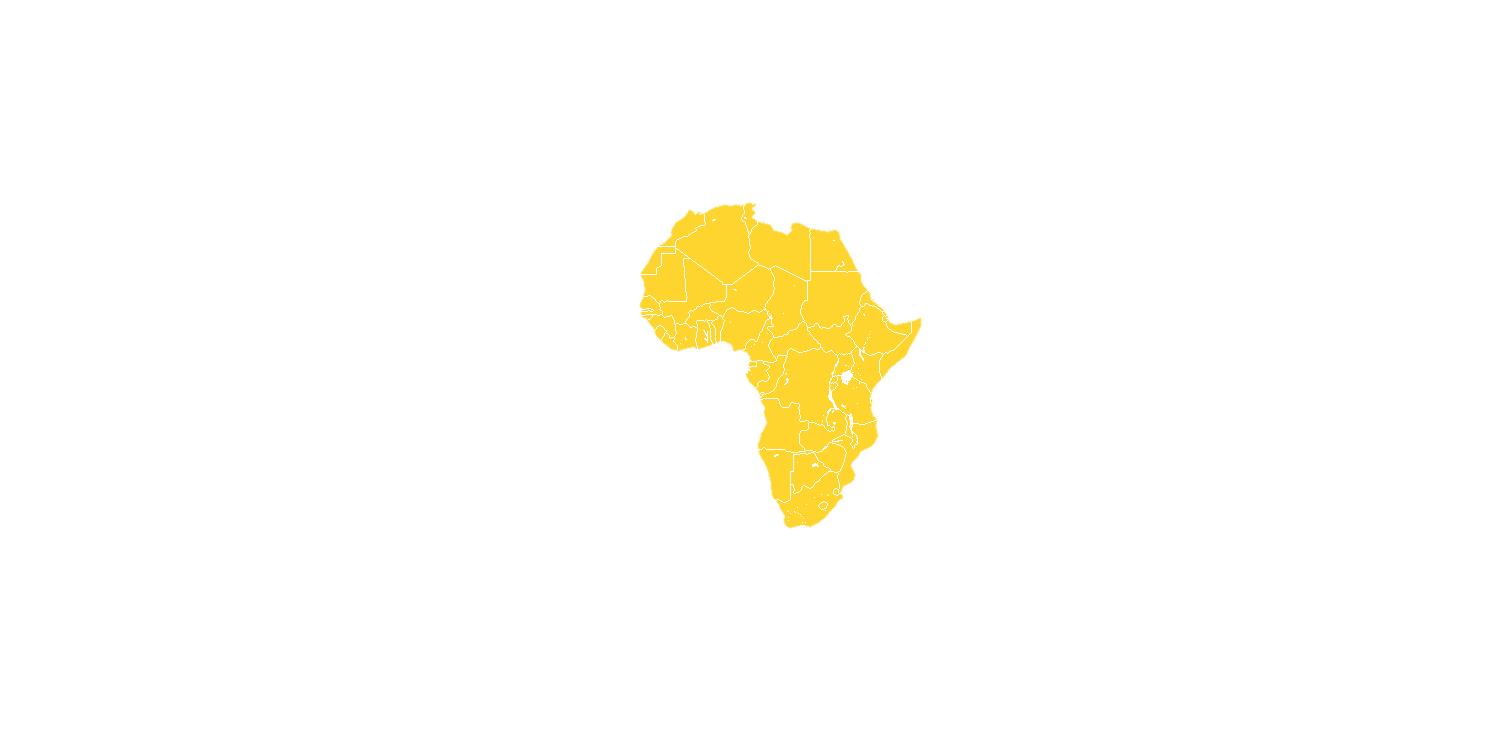 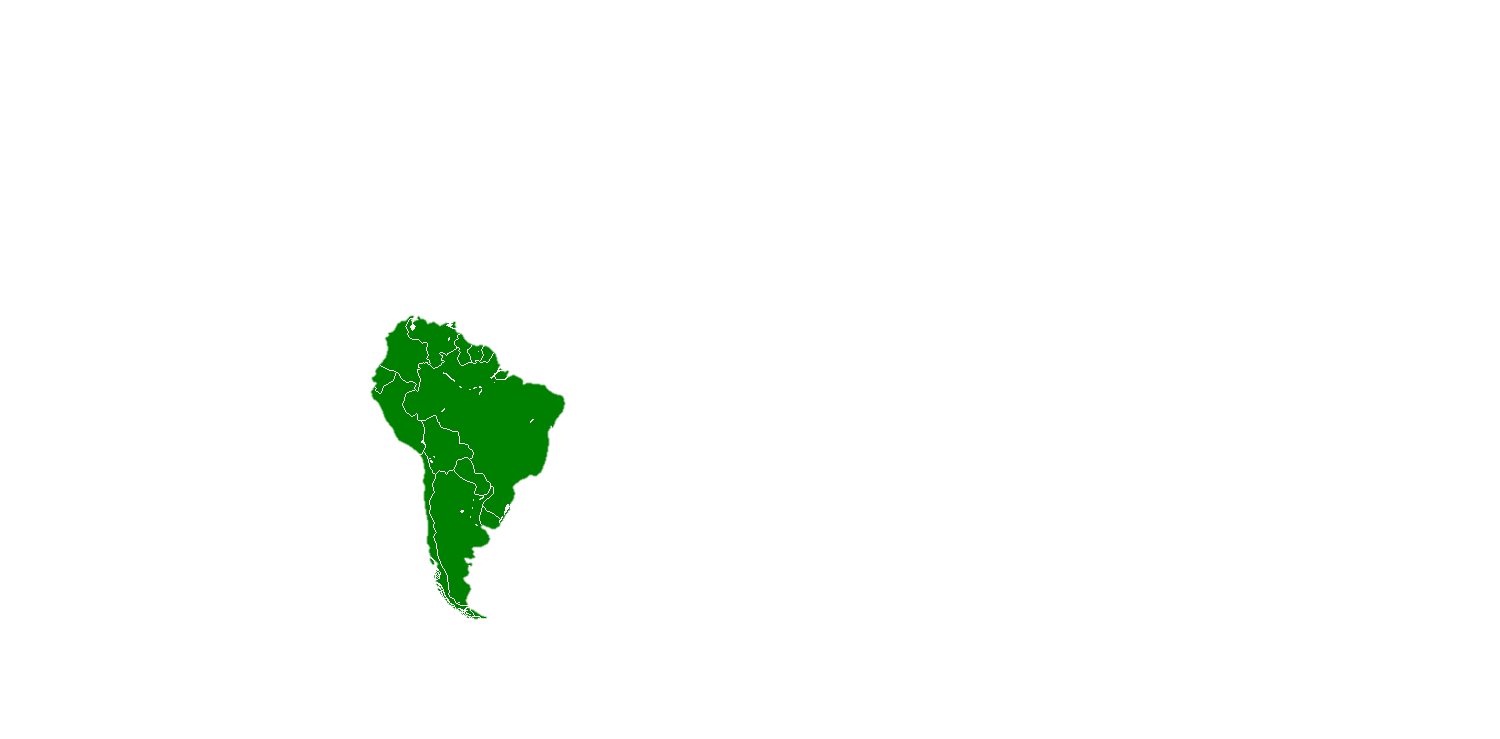 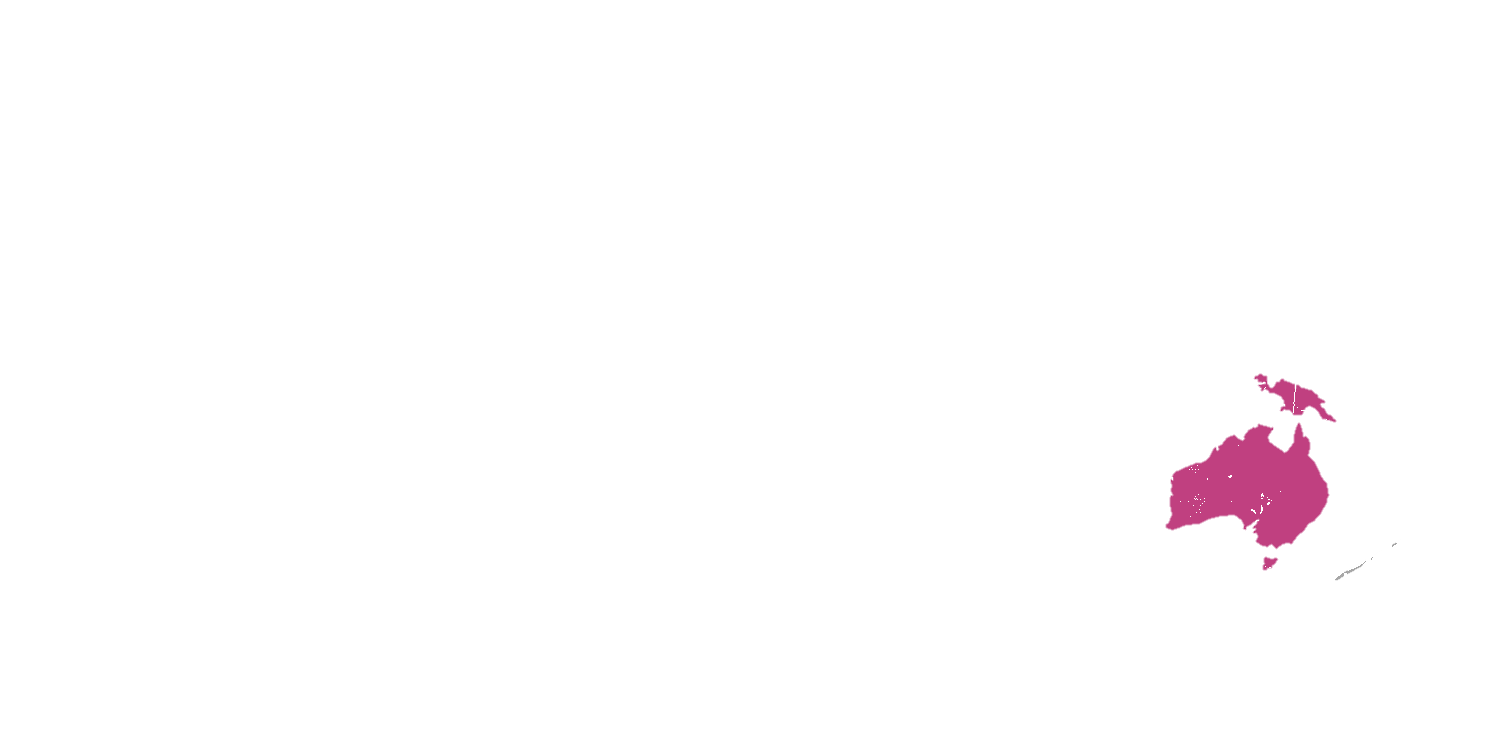 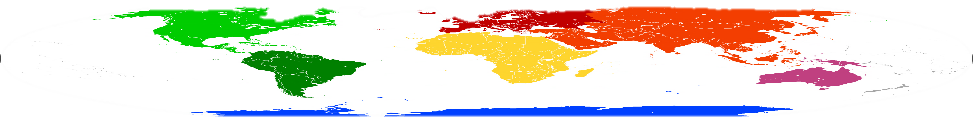 পৃথিবীর মোট স্থলভাগের প্রায় তিন ভাগের এক ভাগ এলাকা জুড়ে এশিয়া মহাদেশ অবস্থিত ।
এশিয়া মহাদেশ
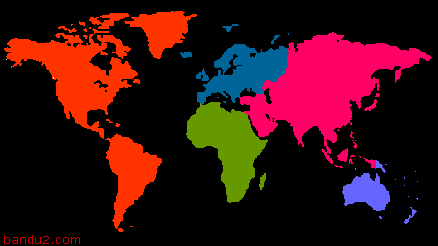 উত্তর আমেরিকা
এশিয়া
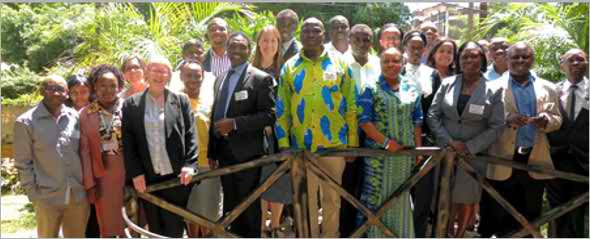 ইউরোপ
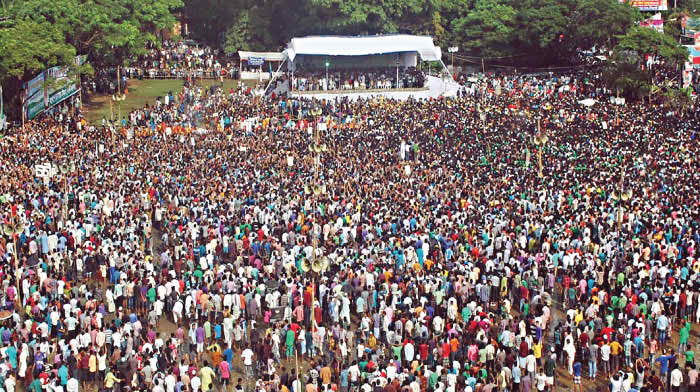 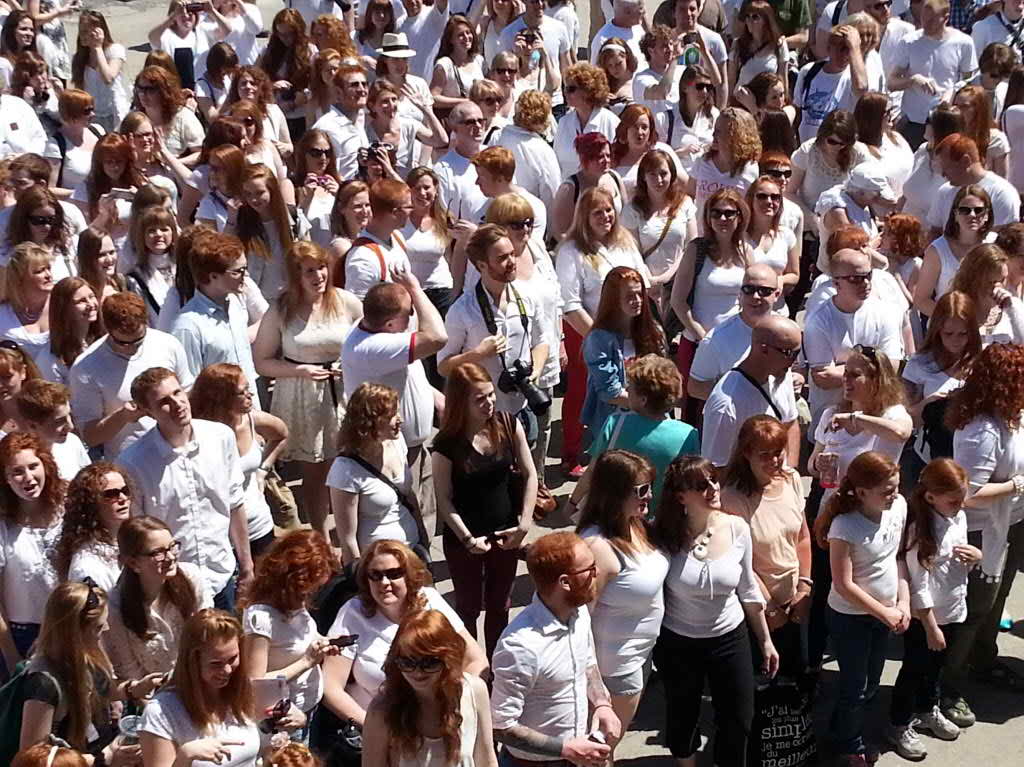 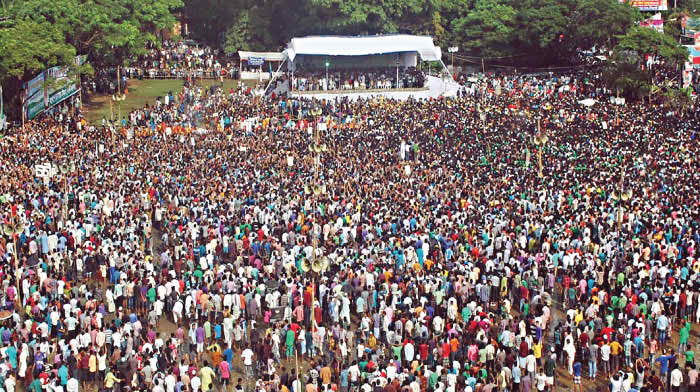 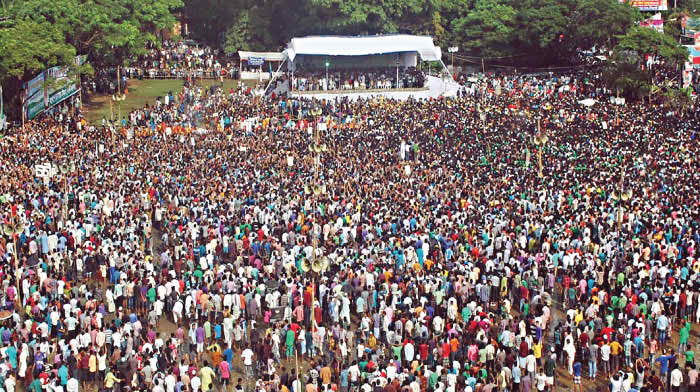 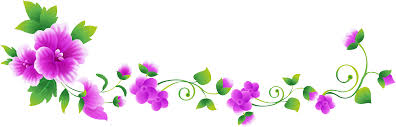 আফ্রিকা
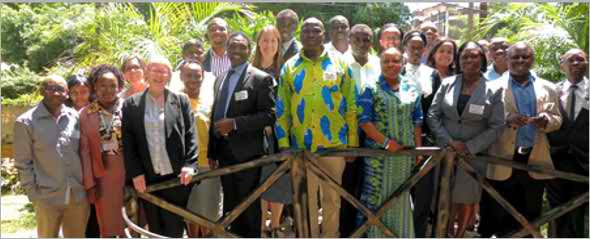 দক্ষিণ আমেরিকা
অস্ট্রেলিয়া
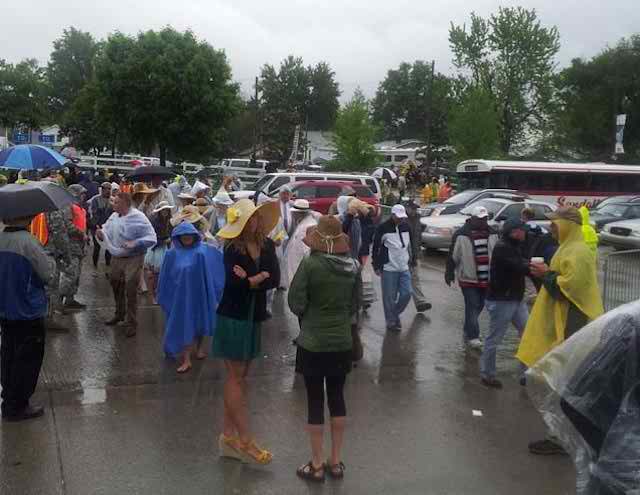 এন্টার্টিকা
জনসংখ্যার দিক থেকেও এশিয়া পৃথিবীর সবচেয়ে বড় মহাদেশ। পৃথিবীর প্রায় ৬০ ভাগ লোক এ মহাদেশে বাস করে।
এশিয়া মহাদেশ
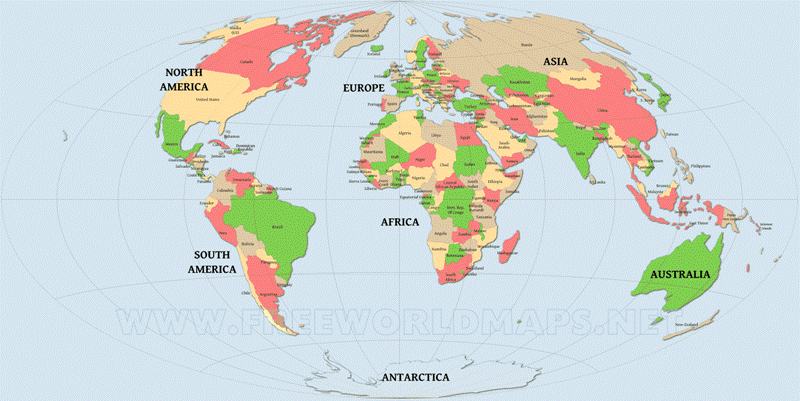 এশিয়া
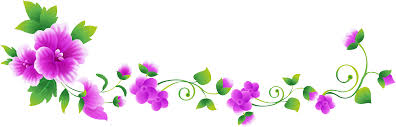 উঃ
পঃ
পুঃ
দঃ
এশিয়া পৃথিবীর উত্তর গোলার্ধে অবস্থিত।
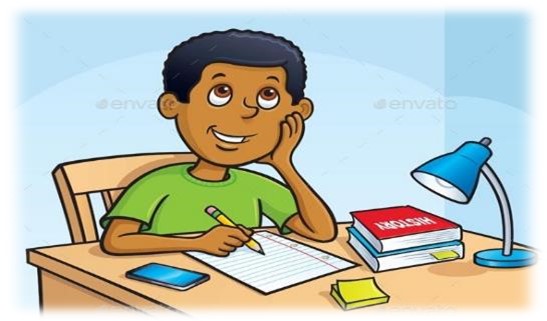 একক কাজ
পৃথিবীর প্রায় কতভাগ লোক এশিয়া মহাদেশে বাস করে ?
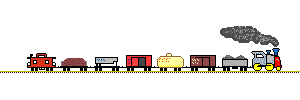 এশিয়া মহাদেশ
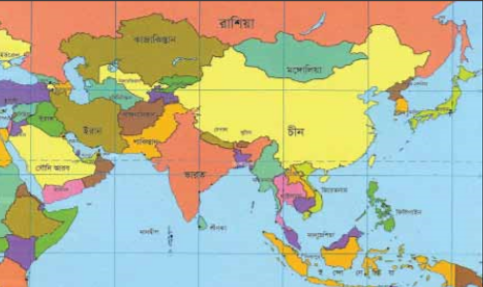 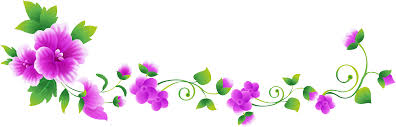 এশিয়া মহাদেশে মোট ৪৭টি দেশ আছে।
এশিয়া মহাদেশ
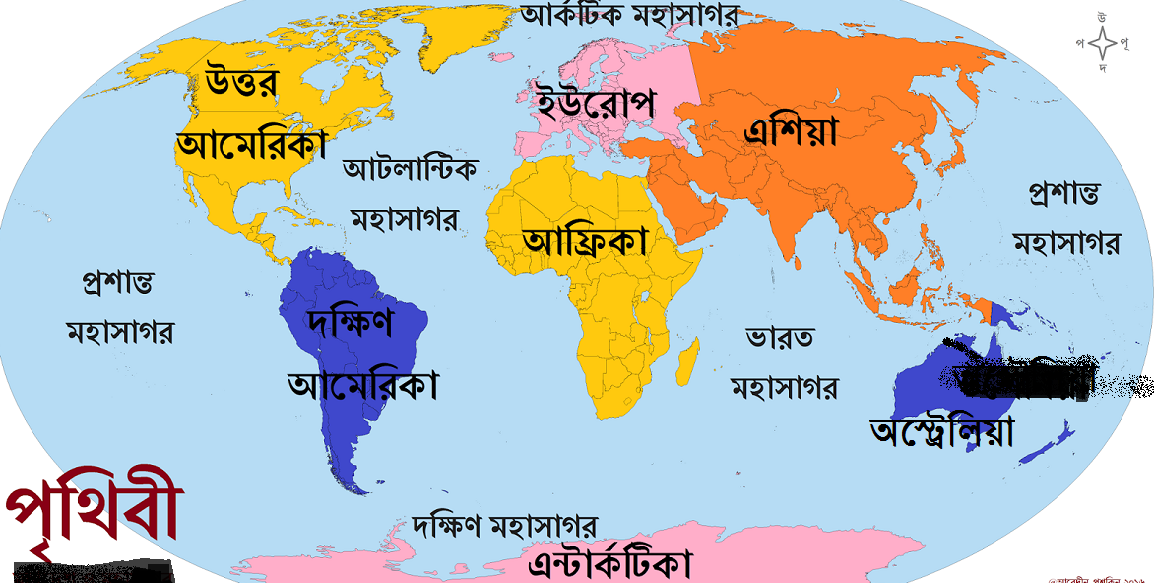 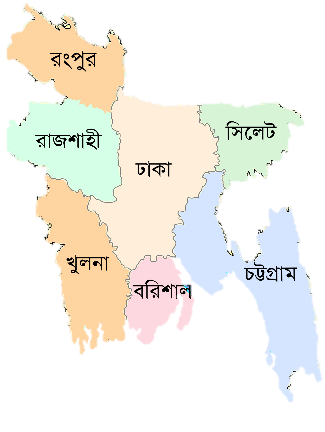 বাংলাদেশের অবস্থান এশিয়া মহাদেশে
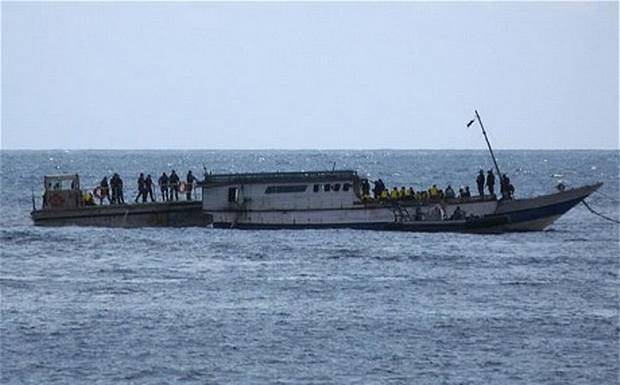 উত্তর মহাসাগর
উঃ
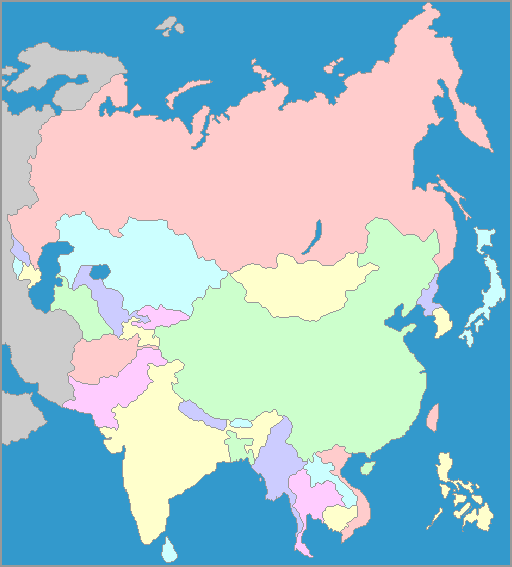 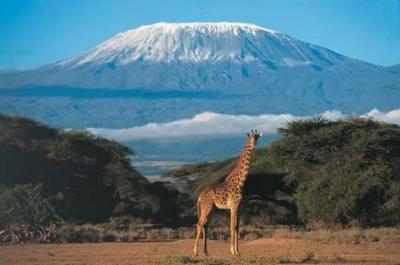 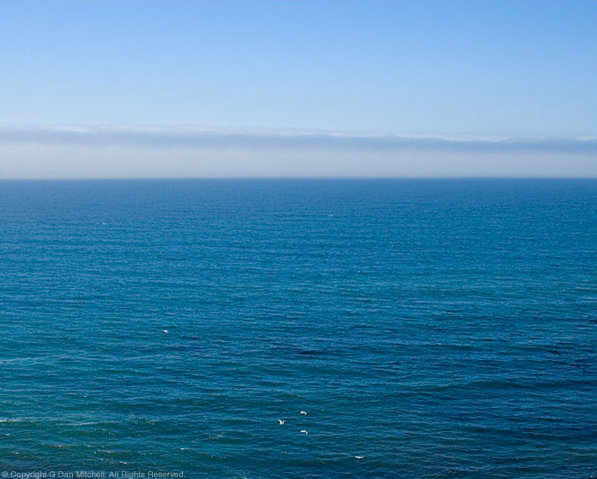 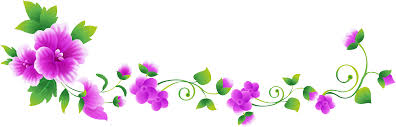 ইউরোপ মহাদেশ
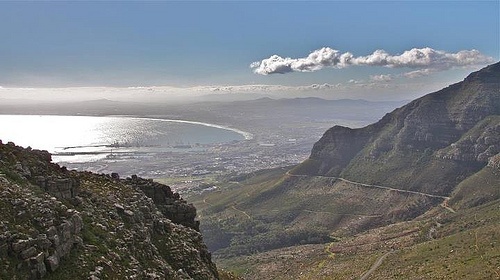 পঃ
পূঃ
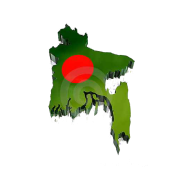 প্রশান্ত মহাসাগর
বাংলাদেশ
ভূমধ্যসাগর
দঃ
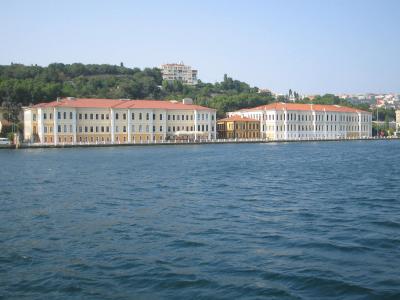 ভারত মহাসাগর
এশিয়ার উত্তরে উত্তর মহা সাগর। দক্ষিনে ভারত মহাসাগর। পূর্বে প্রশান্ত মহাসাগর এবং পশ্চিমে ইউরোপ মহাদেশ ও ভূমধ্যসাগর। এশিয়ার দক্ষিণ-পূর্ব দিকে বাংলাদেশের অবস্থান।
মানচিত্র দেখে এশিয়া মহাদেশের যে কোন সাতটি দেশ চিহ্নিত কর ও  নামগুলো বোর্ডে লেখঃ
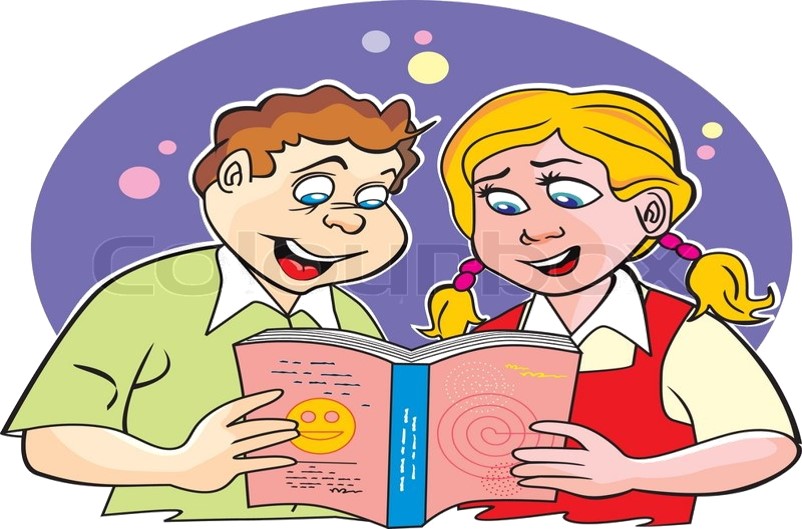 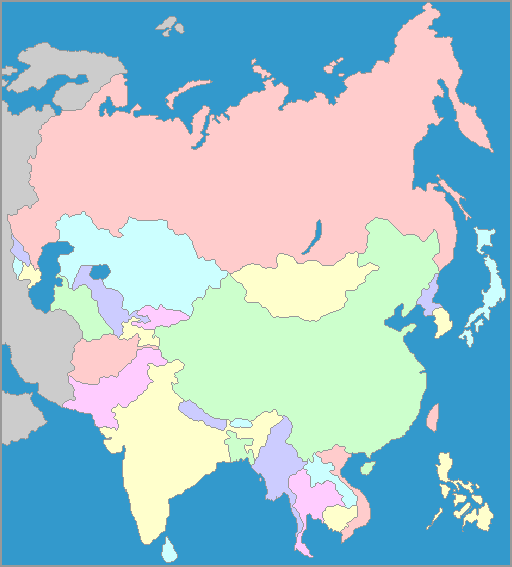 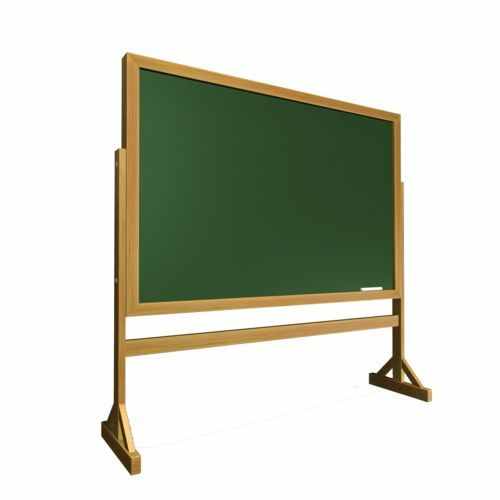 চীন
মঙ্গোলিয়া
ভারত
বাংলাদেশ
পাকিস্তান
শ্রীলঙ্কা
জাপান
রাশিয়া
জোড়ায় কাজ
মঙ্গোলিয়া
চীন
ক্লিক
এশিয়া মহাদেশ
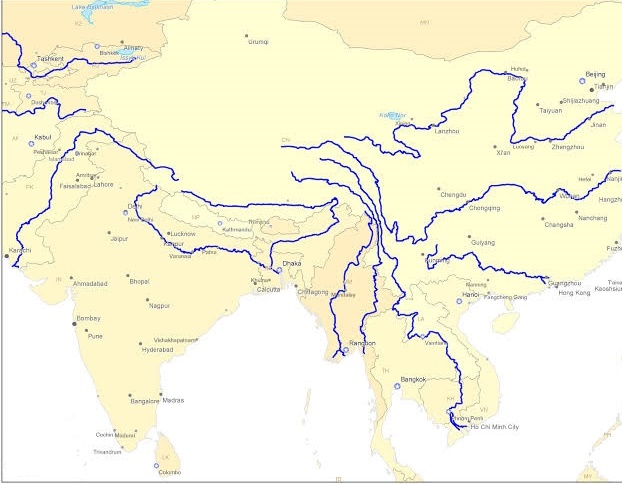 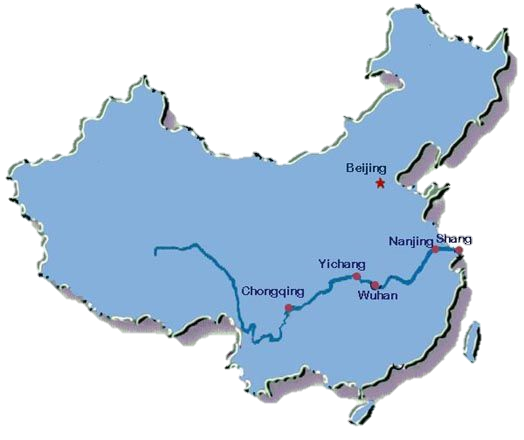 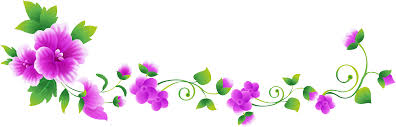 এশিয়ার দীর্ঘতম নদী ইয়াংজি  চীনে অবস্থিত।
এশিয়া মহাদেশ
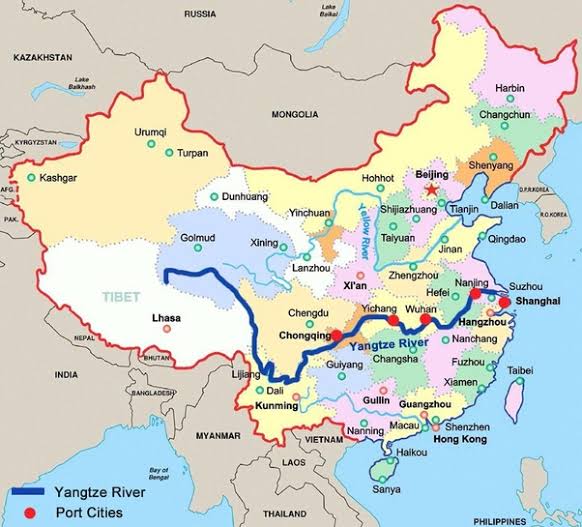 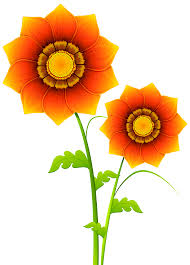 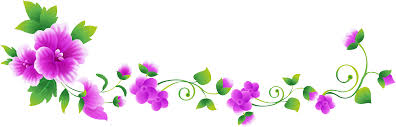 এশিয়া মহাদেশে বিভিন্ন অঞ্চলের জলবায়ু বিভিন্ন ধরনের  ।
এশিয়া মহাদেশ
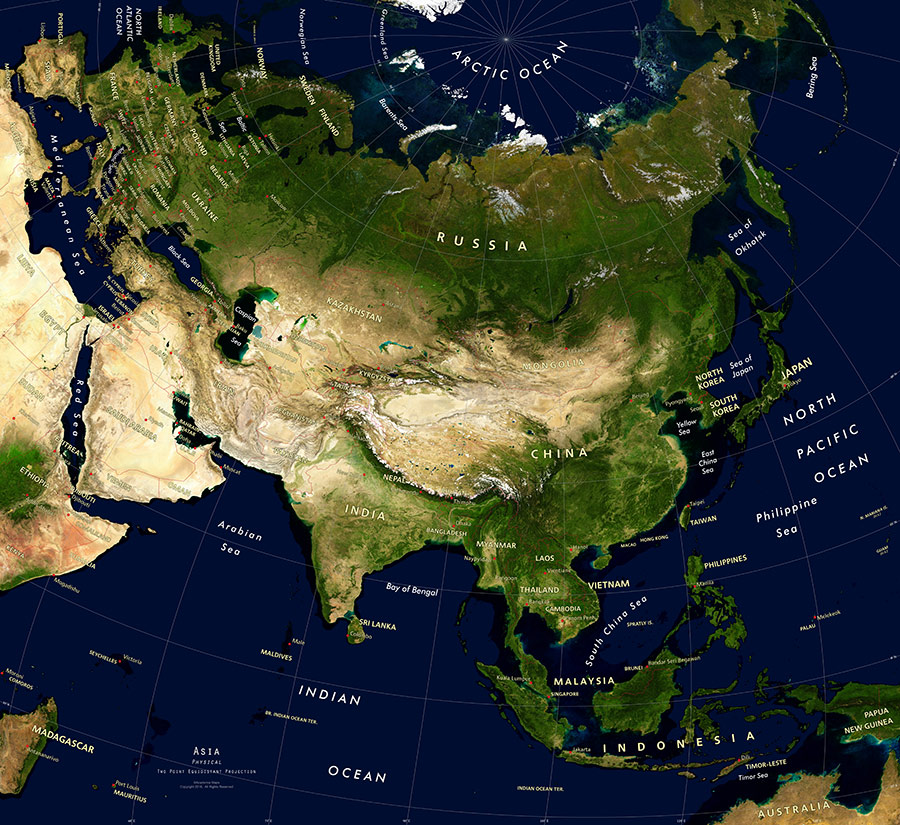 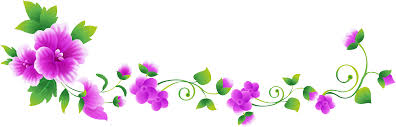 এশিয়ার মাঝখানে আছে মরুভূমি।
মরুভূমির আবহাওয়া খুব গরম।
এশিয়া মহাদেশ
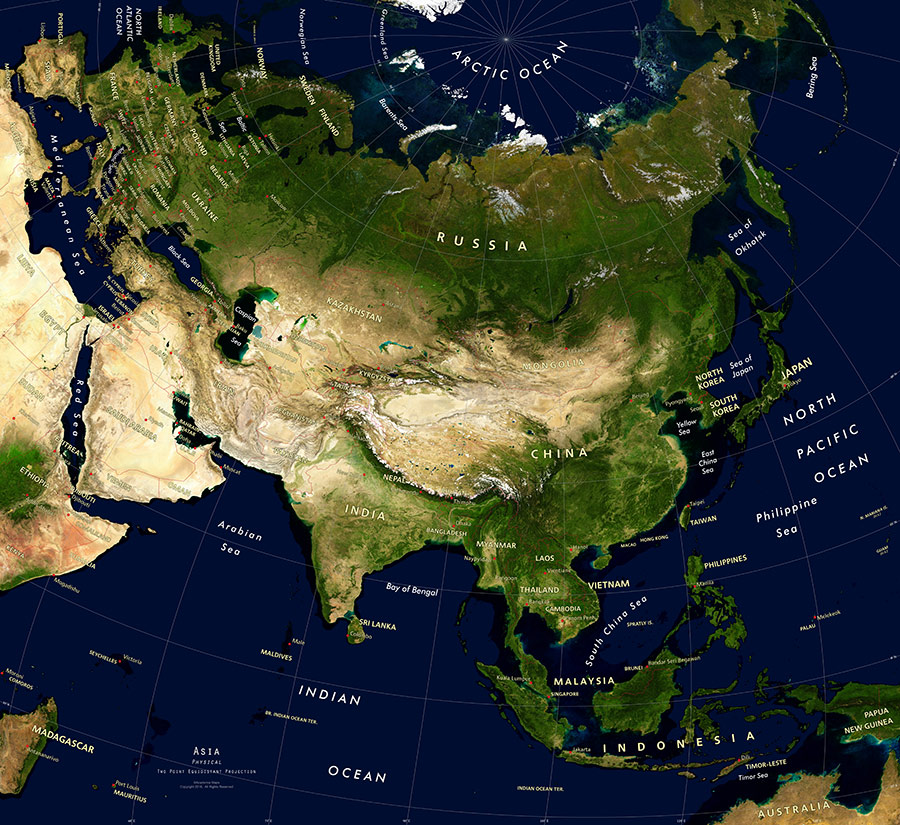 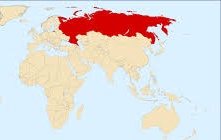 সাইবেরিয়া
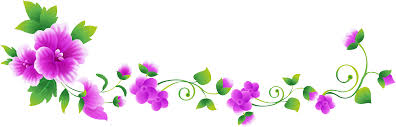 এশিয়ার উত্তরে 
সাইবেরিয়া অবস্থিত।
এই অঞ্চলে ঠান্ডা ও তীব্র শীতে তুষারপাত হয়।
এশিয়া মহাদেশ
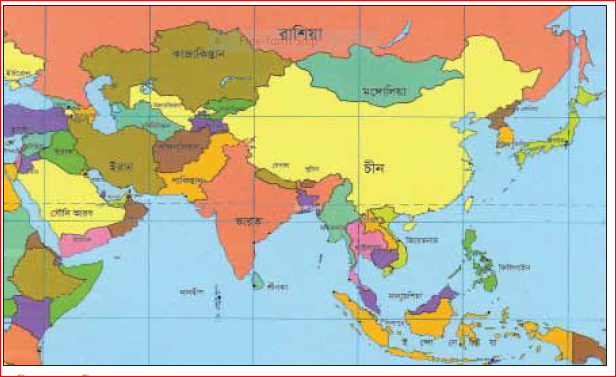 ইরাক
ইরান
ইসরাইল
এশিয়ার শুষ্ক অঞ্চল
ইরাক, ইরান, 
জর্ডান, ইসরাইলে
শীতকালে বৃষ্টি হয় কিন্তু গ্রীষ্মকালে বৃষ্টি হয় না।
জর্ডান
এশিয়া মহাদেশ
মালয়োশিয়া
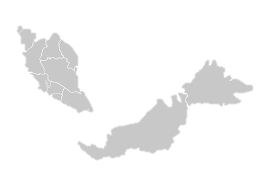 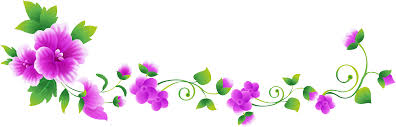 ইন্দোনেশিয়া
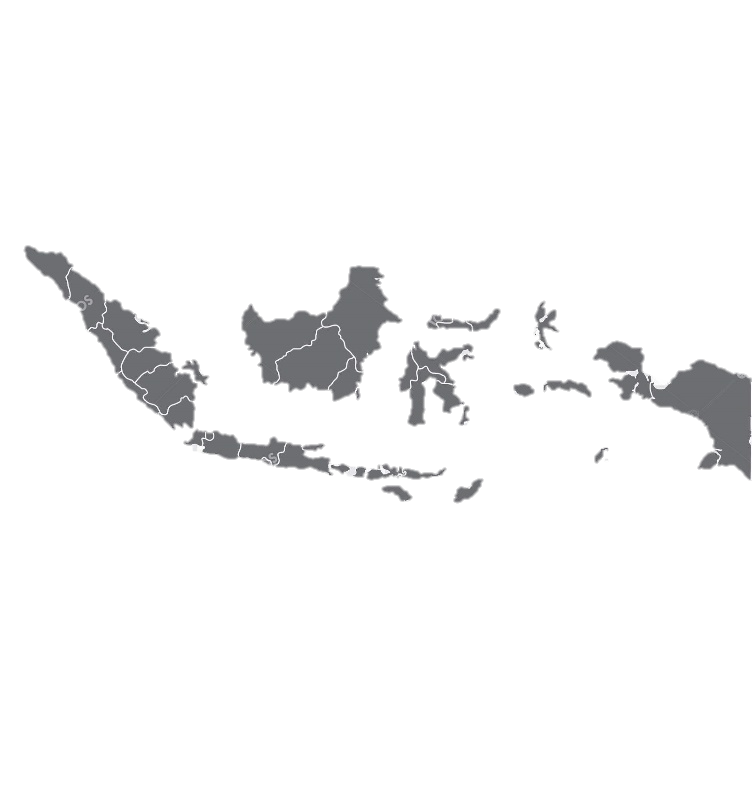 ইন্দোনেশিয়ায় ও
মালয়েশিয়ায় 
সারাবছর তাপমাত্রা বেশী থাকে ও বৃষ্টিপাত হয়।
দলীয় কাজ
বাম পাশের কথাগুলোর সাথে ডান পাশের কথাগুলোর মিল কর।
ইউরোপ
(ক) এশিয়ার উত্তরে
আর্কটিক মহাসাগর
(খ) এশিয়ার দক্ষিণে
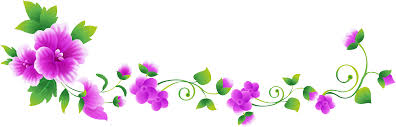 ভারত মহাসাগর
(গ) এশিয়ার পূর্বে
(ঘ) এশিয়ার পশ্চিমে
প্রশান্ত মহাসাগর
এসো মিলিয়ে নিই
বইয়ের সাথে সংযোগ
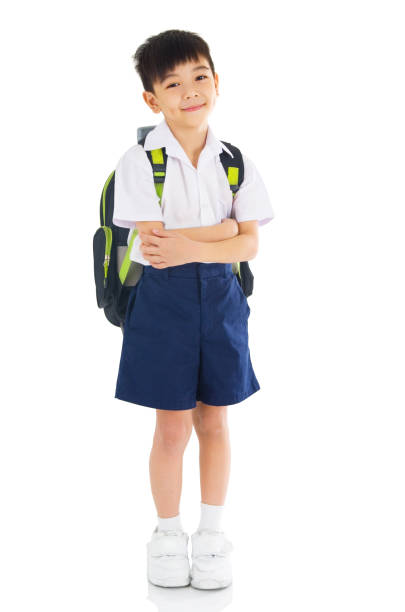 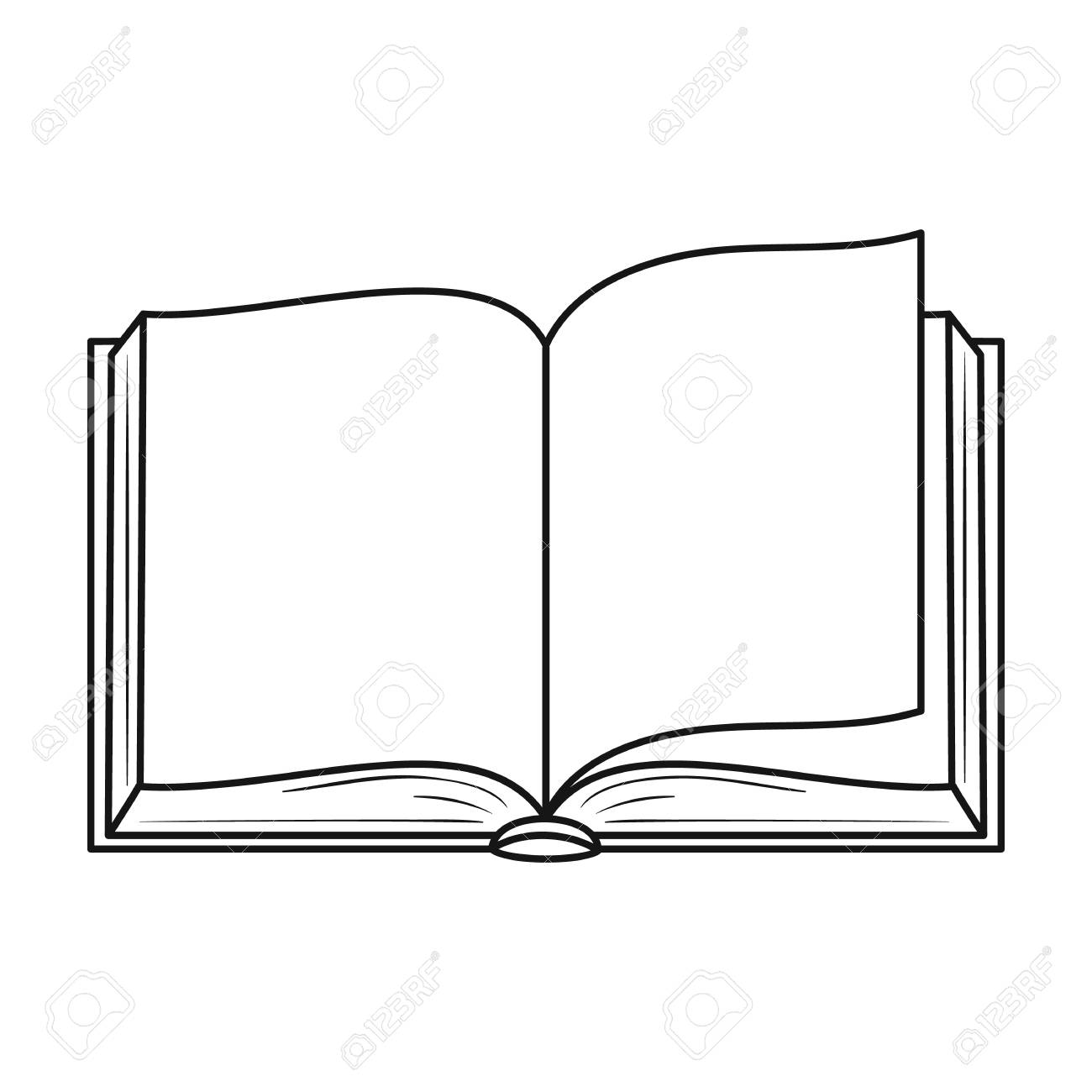 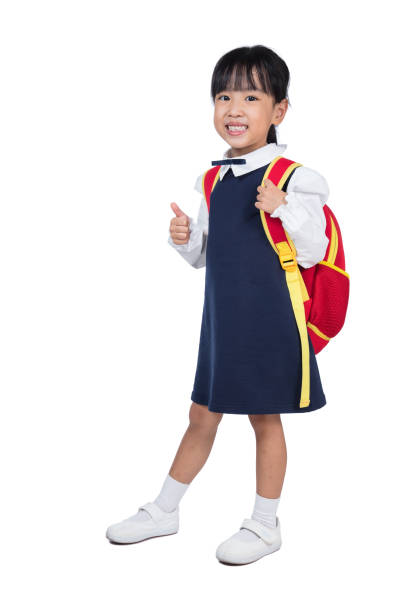 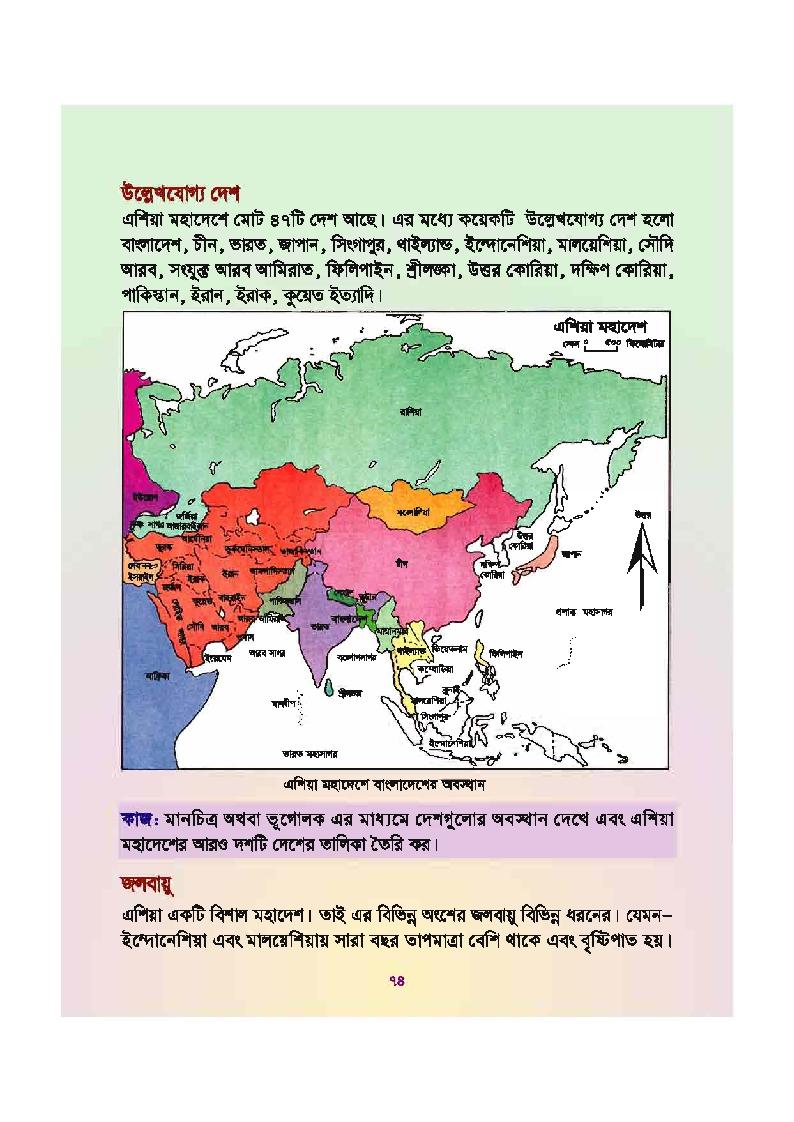 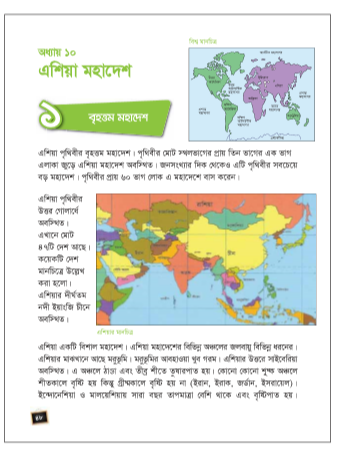 মূল্যায়ন
সঠিক উত্তর:
৪৭ টি
আবার চেষ্টা করি
এশিয়া মহাদেশে মোট কতটি দেশ আছে?
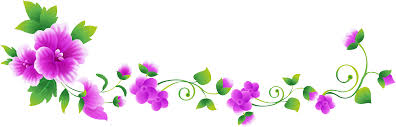 খ. ২৭ টি
ক. ৩৭ টি

ঘ. ৫৭ টি
গ. ৪৭ টি
উত্তরের অপশনগুলোতে ক্লিক করুন
মূল্যায়ন
সঠিক উত্তর: 
বৃহত্তম মহাদেশ
আবার চেষ্টা করো
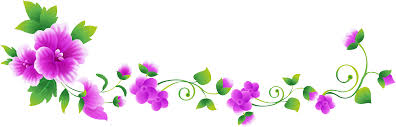 এশিয়া পৃথিবীর -------

খ. বৃহত্তম মহাদেশ
ক. ক্ষুদ্রতম মহাদেশ
ঘ. ছোট মহাদেশ
গ.  মাঝারি ধরনের মহাদেশ
উত্তরের অপশনগুলোতে ক্লিক করুন
পরিকল্পিত কাজ
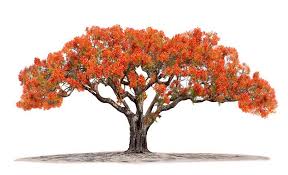 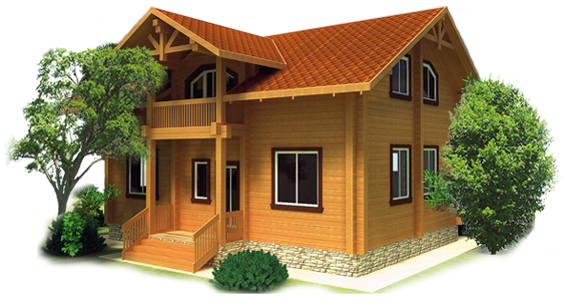 এশিয়ার জলবায়ুর প্রকৃতি কেমন ? ৪ টি বাক্য লিখে আনবে ।
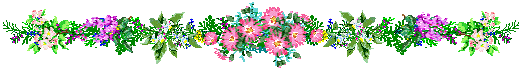 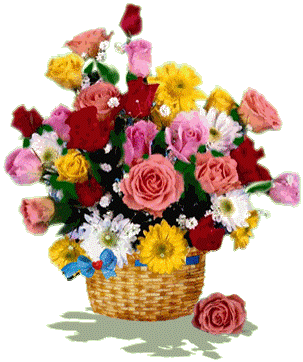 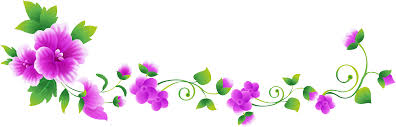 ধন্যবাদ
ধন্যবাদ
ধন্যবাদ